9 Year Experience in the field 
of Child Abuse and Violence 
in South Korea
Un-Sun Chung, M.D., Ph.D.

Kyungpook National University Hospital,
School Mental Health Resources and research Center
(SMHRC)
[Speaker Notes: 센터로고와 교육부 로고를 타이틀 밑에 붙여주세요]
Assistant Professor 

School of Medicine 
Kyungpook National University, 

Department of 
Child and Adolescent Psychiatry

Kyungpook National University Hospital

Chilgok Kyungpook Medical Center

Daegu, South Korea
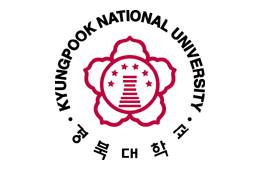 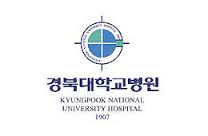 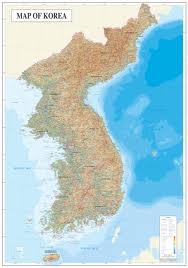 Chilgok Kyungpook Medical Center, Daegu
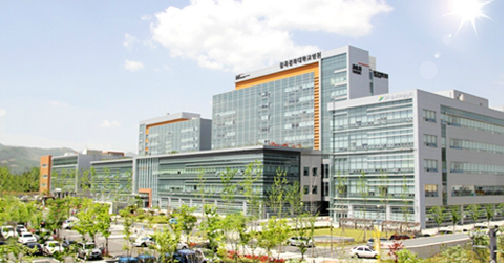 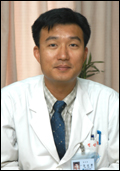 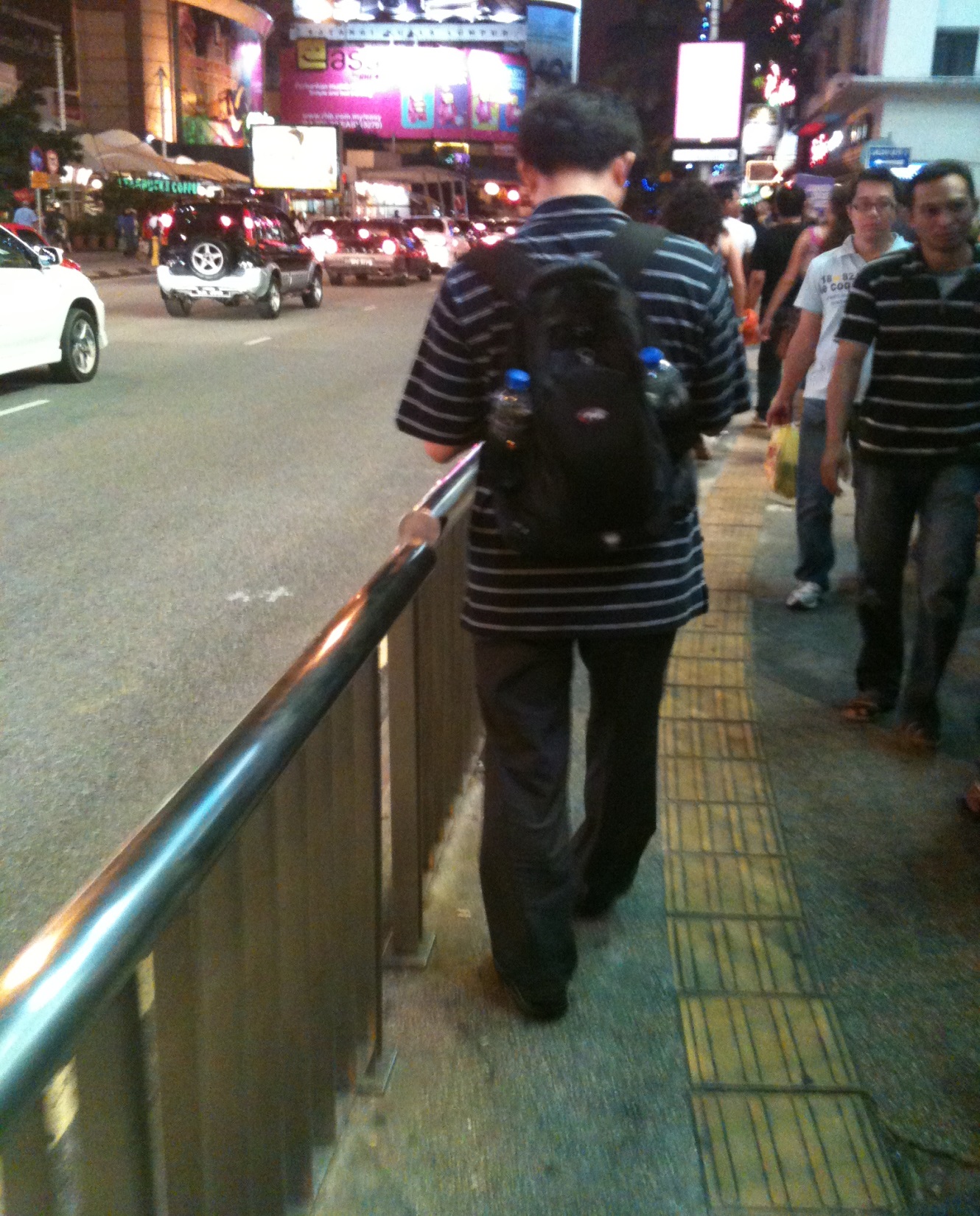 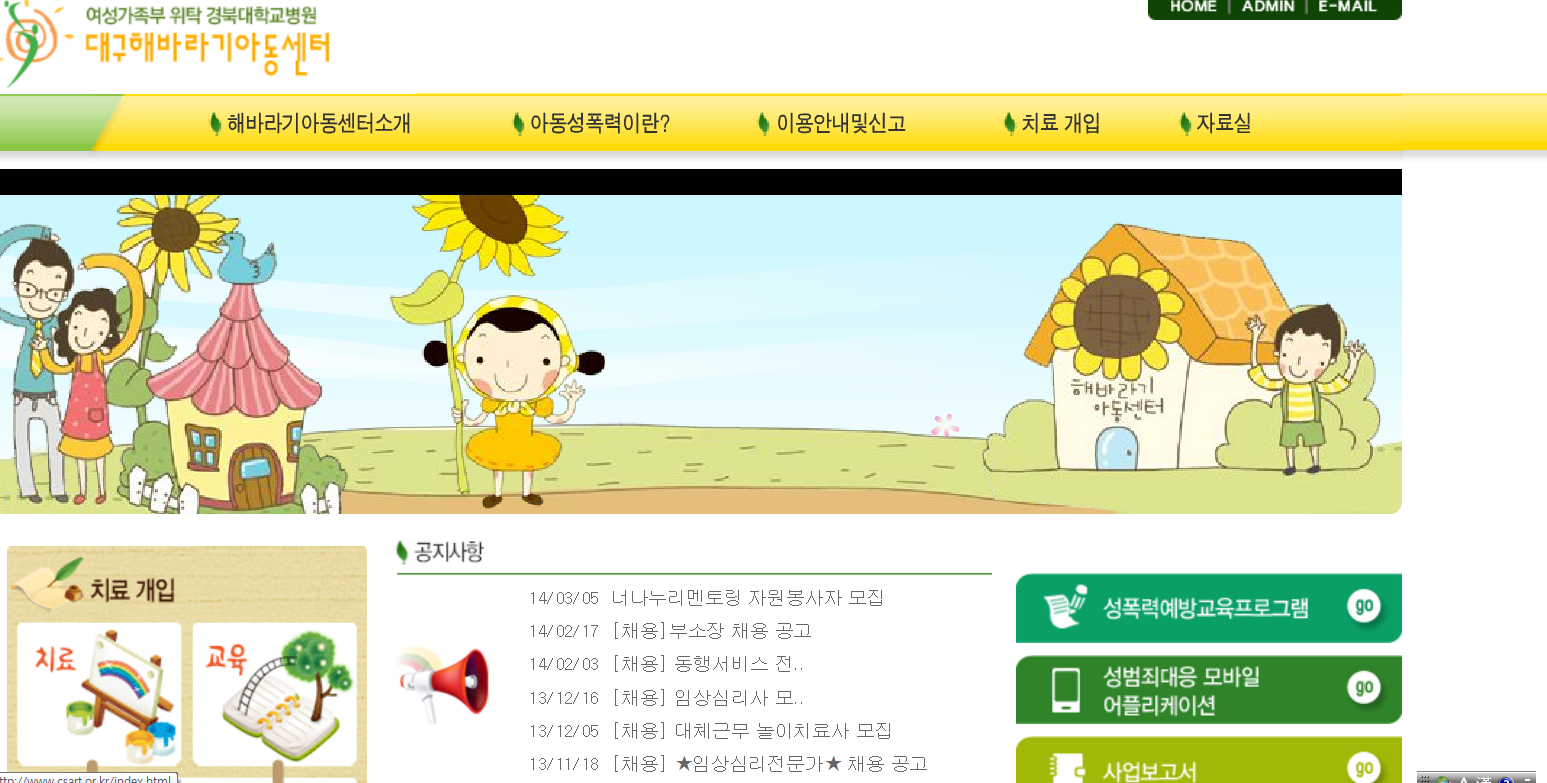 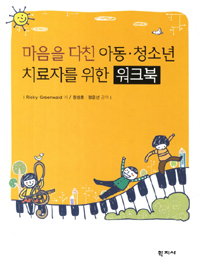 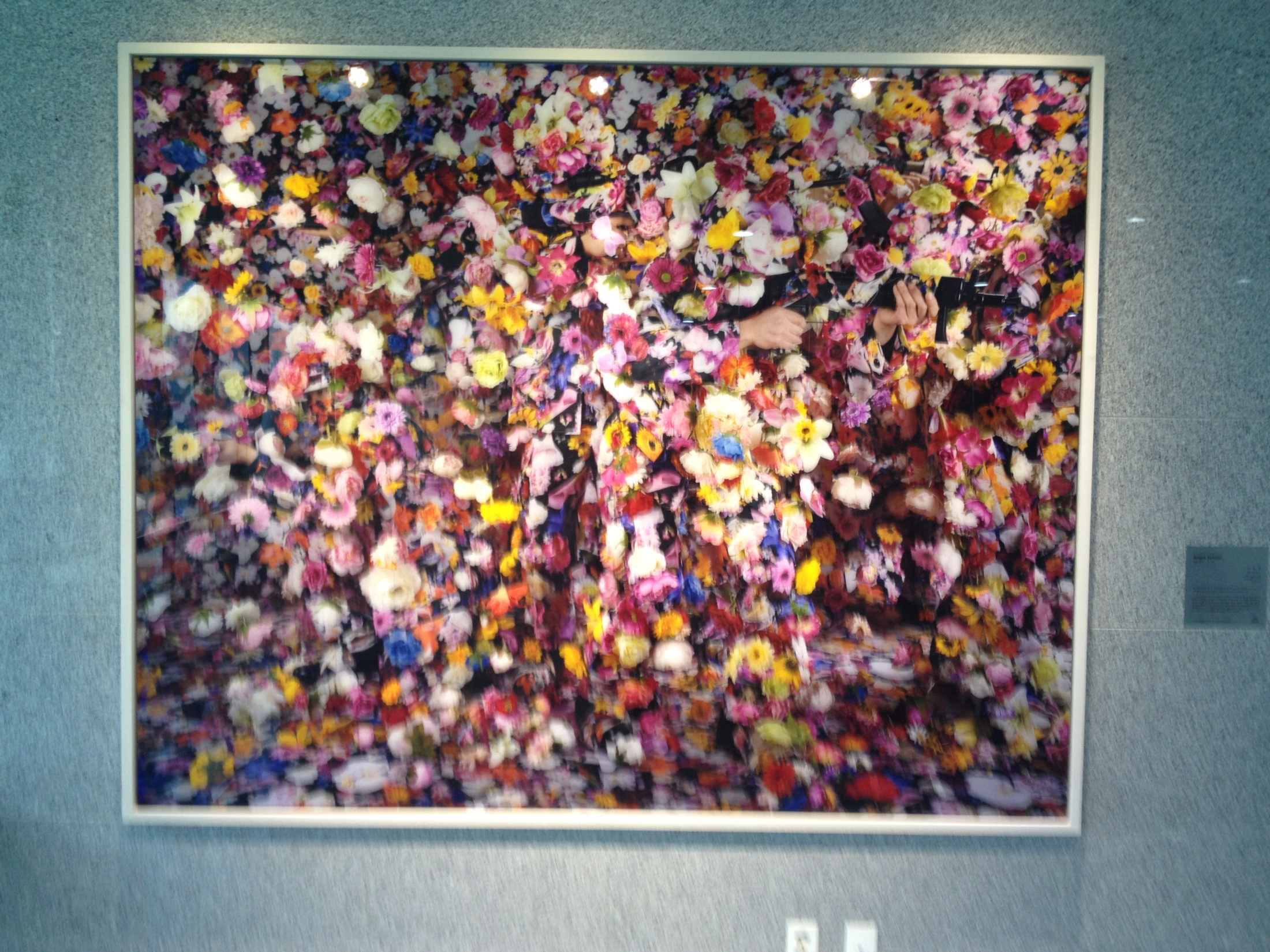 13
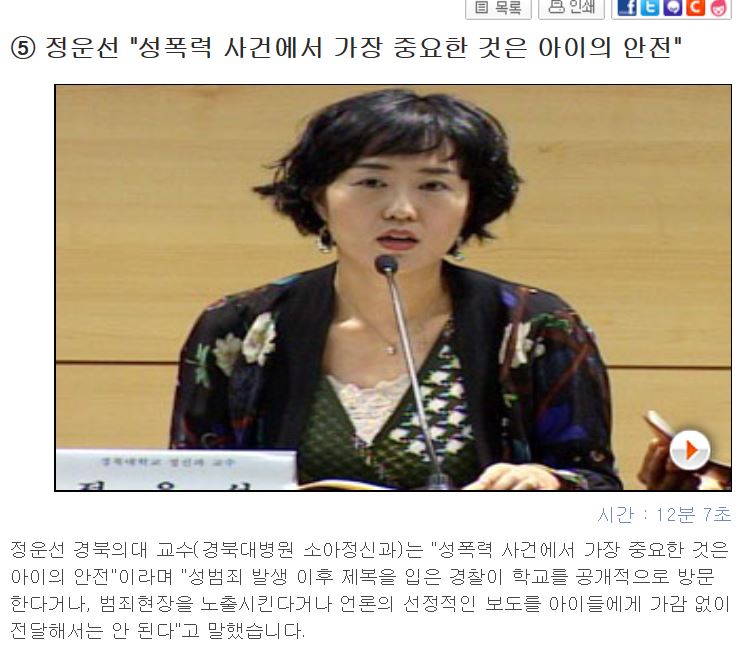 14
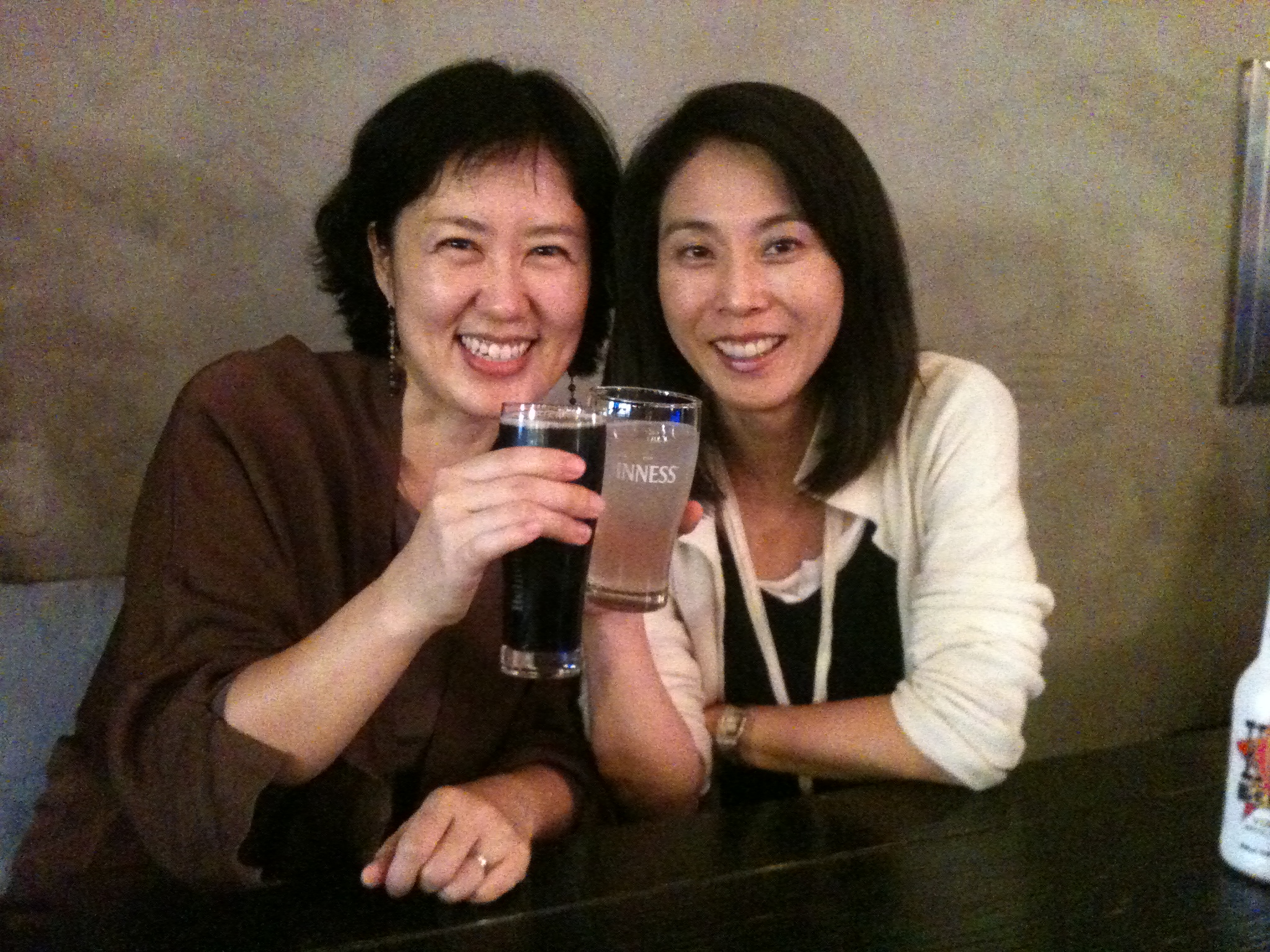 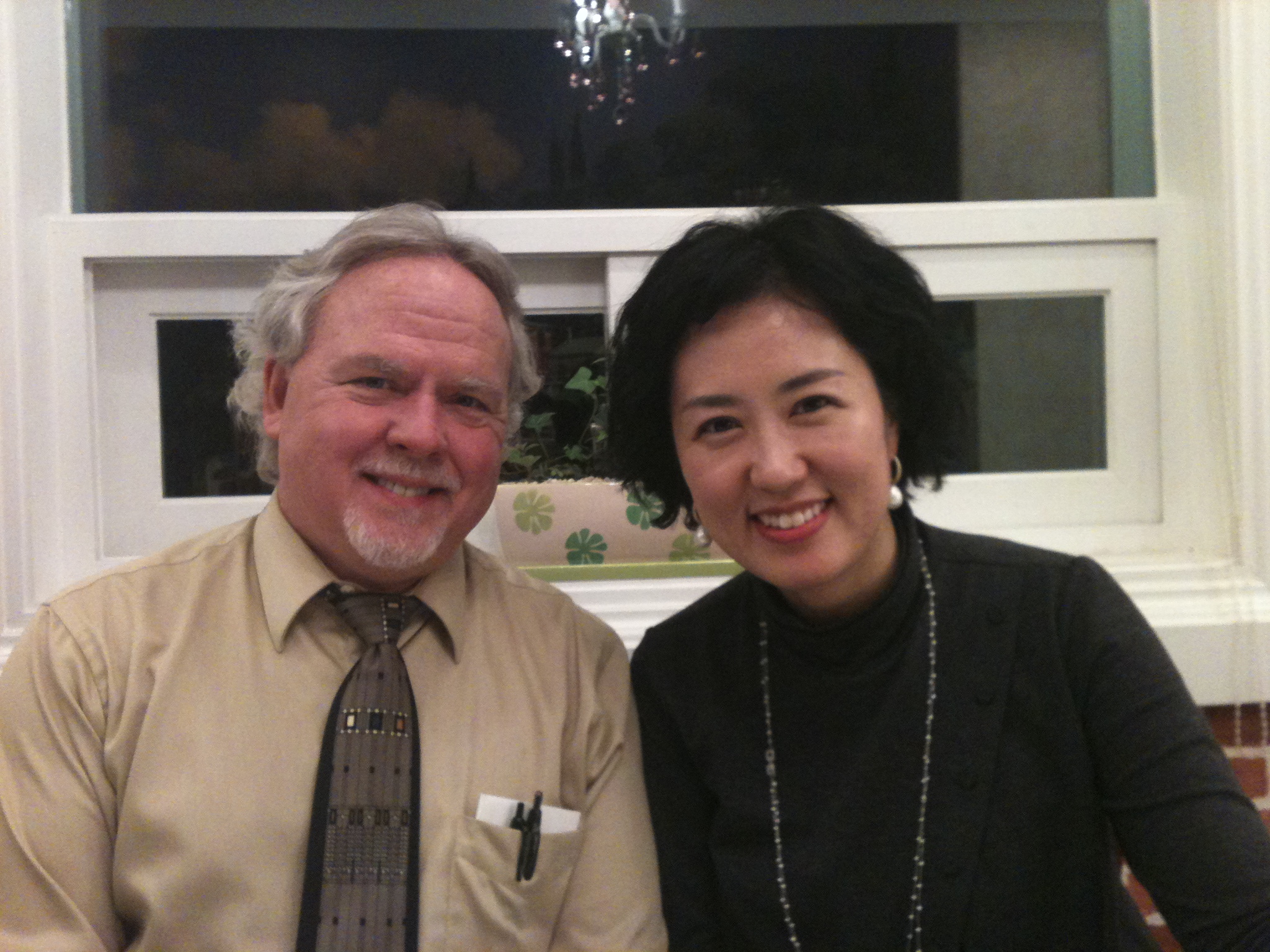 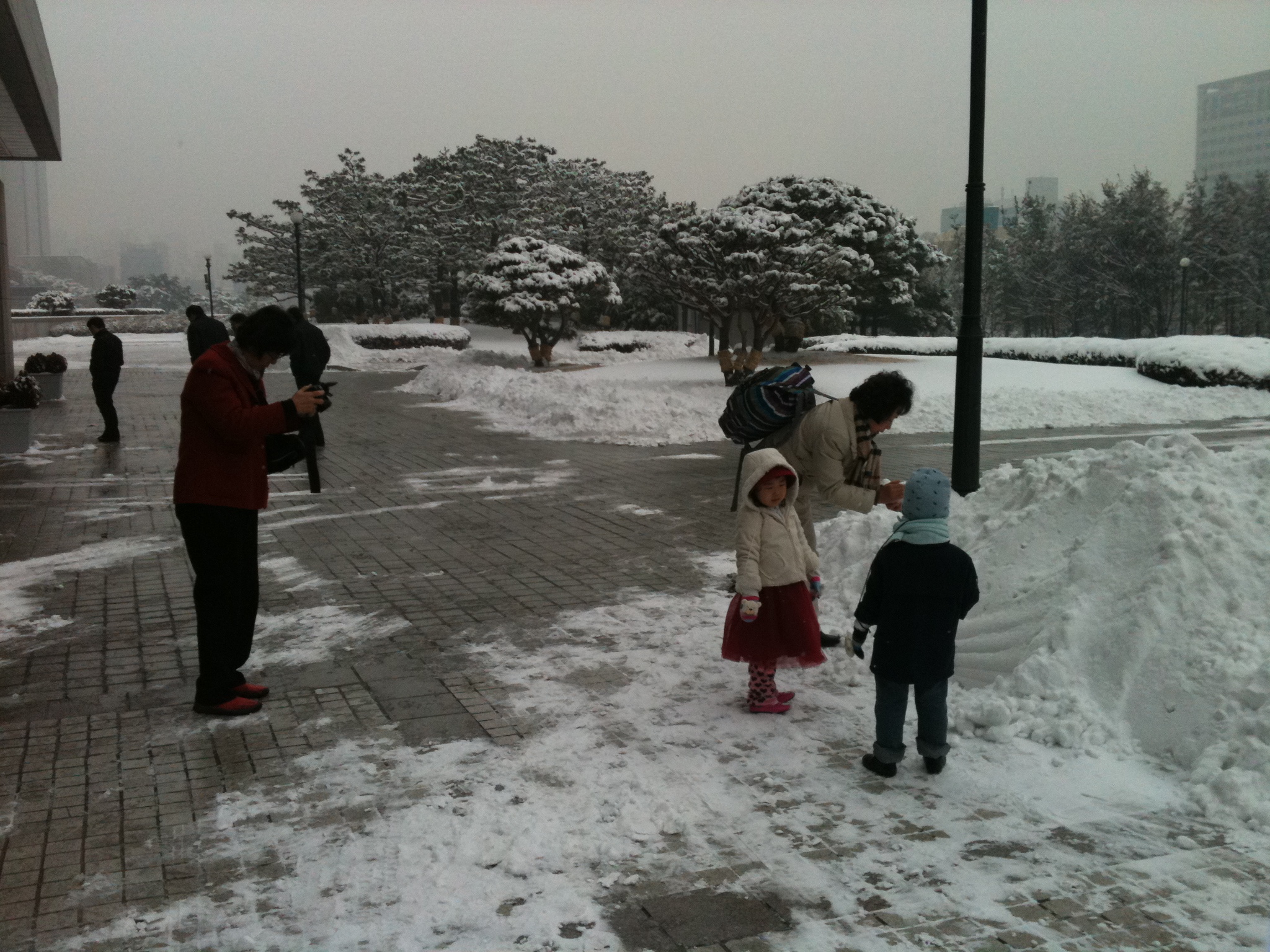 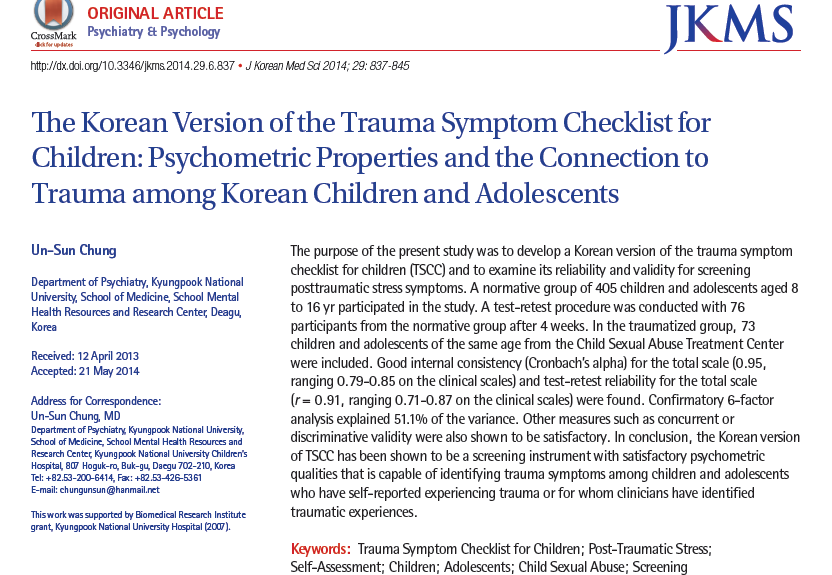 20
Tell me, and I forget
Show me, and I remember
Involve me, and I understand.
21
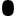 22
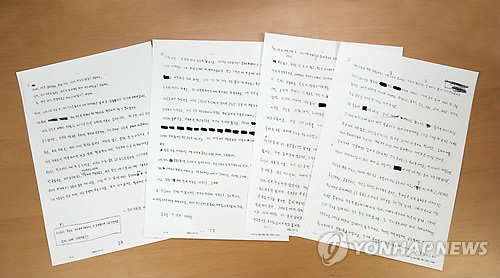 23
24
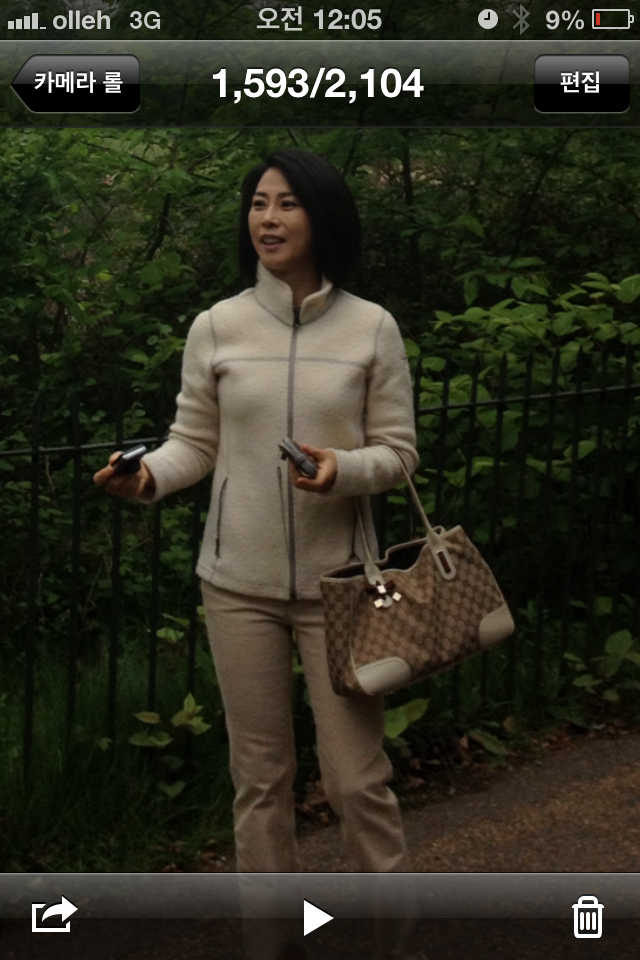 26
27
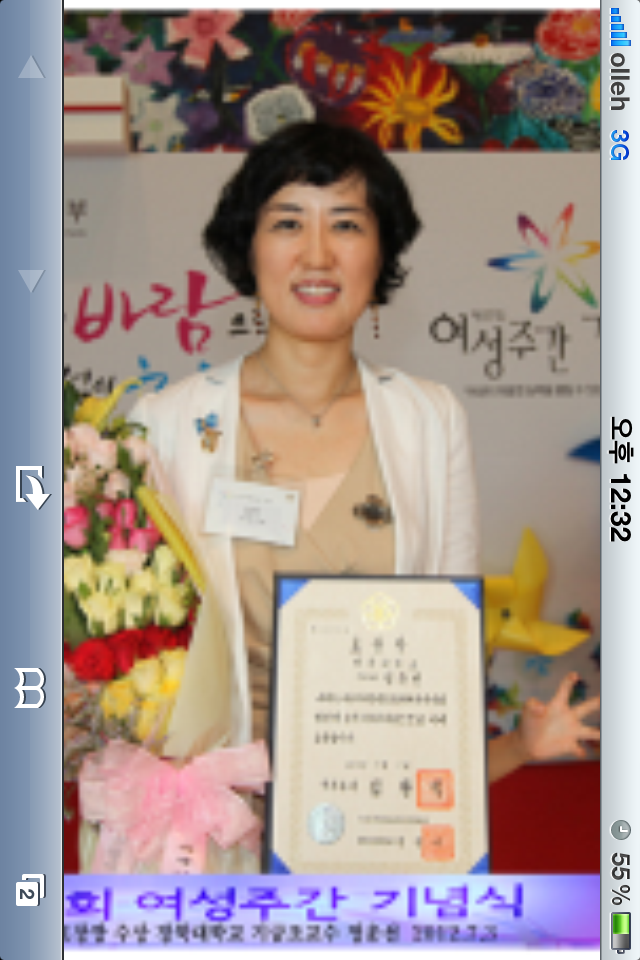 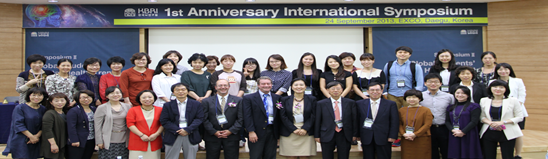 IV. Tele-School Mental Health
Development of System and Manualized
On-line System Consultation, Case Consultation
Training & Education for Human Resources in school
Managing Off-line Mental Health Service with Professionals
When neccessary, Building fast-track to the mental health professionals
System for Tele-School Mental Health
상담자 Pool 집적 및 연수 실시
Manual with Frequently Asked Questions 
Easily Access system for psychiatrists who understand school
Sharing difficulties and trials & errors with others
30
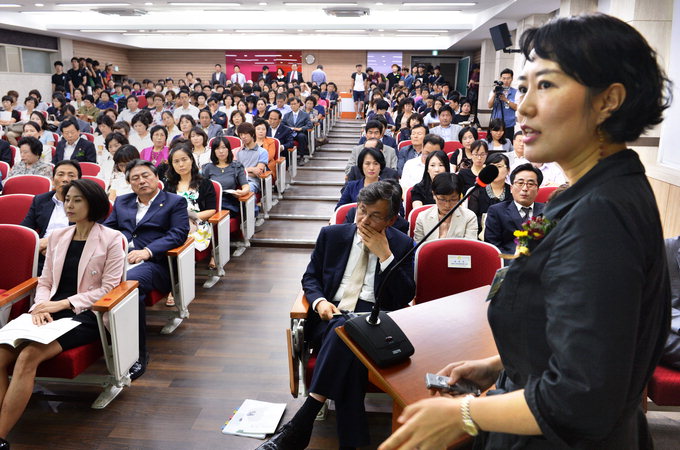 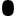 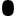 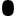 31
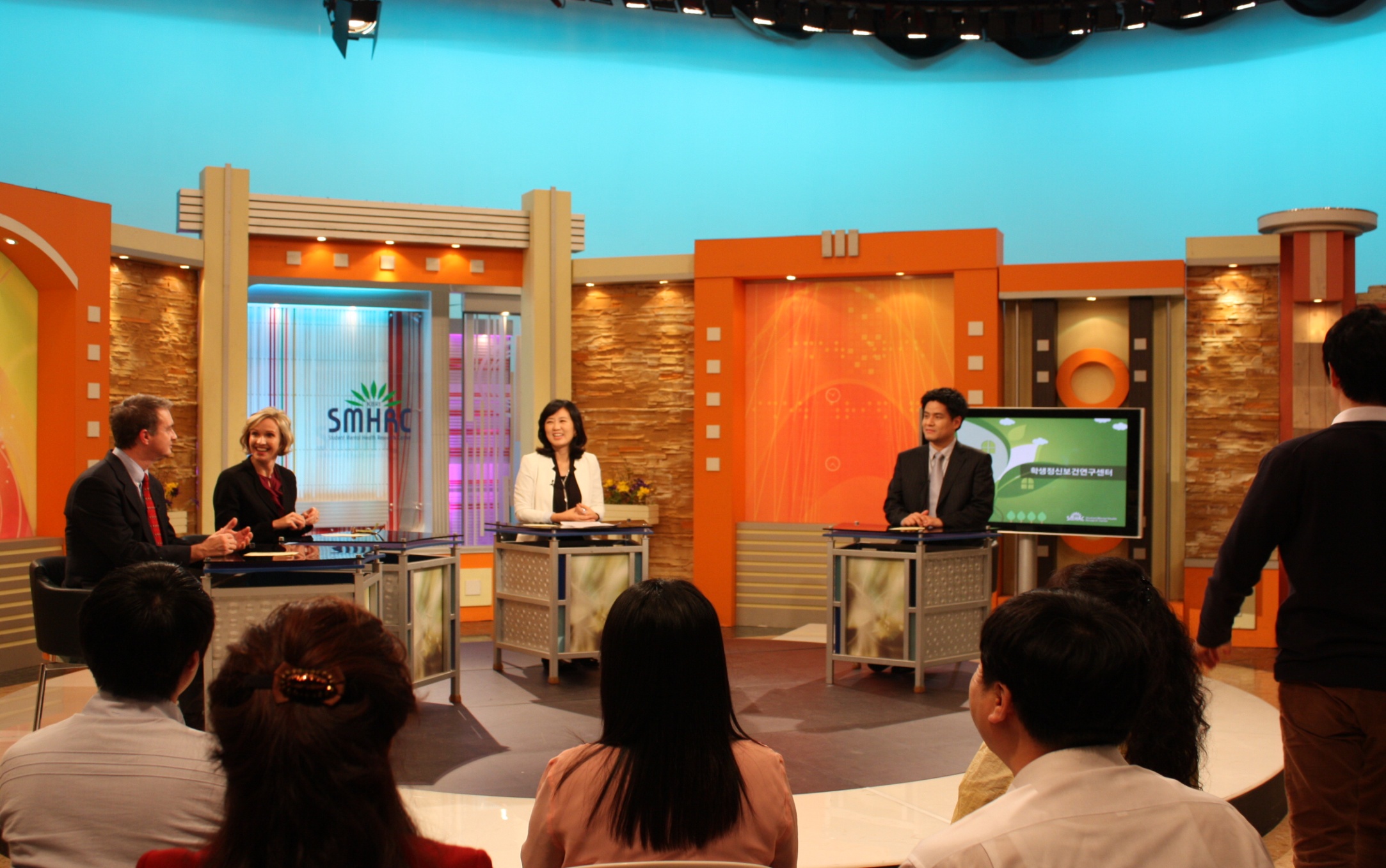 Educational Program for School Nurses & Counselors
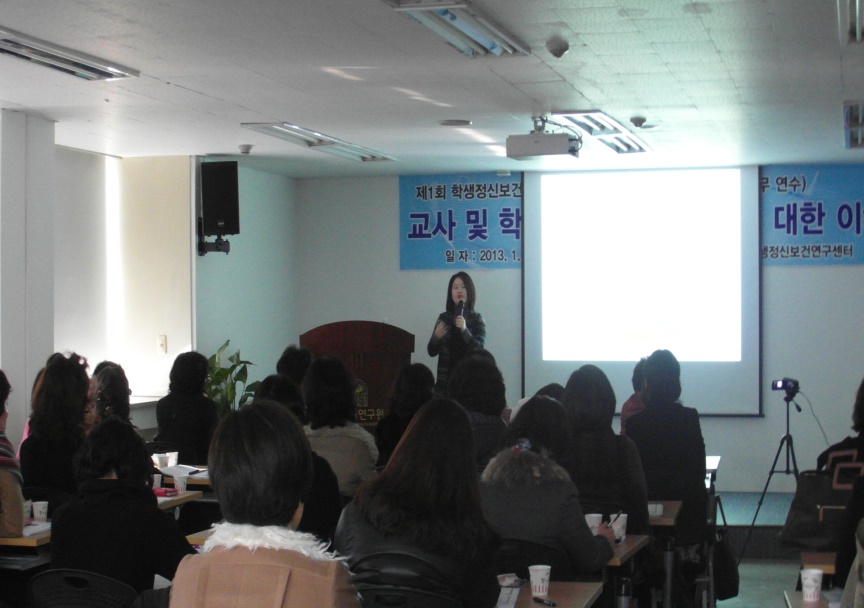 Evaluation of Participants  
Average 4.3/5 points
 * Improvements in understanding 
  Problematic Behaviors of Students
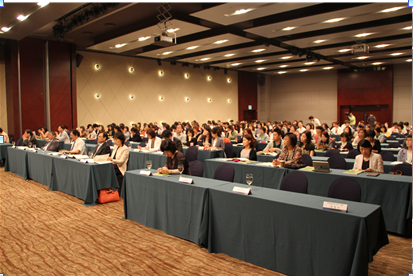 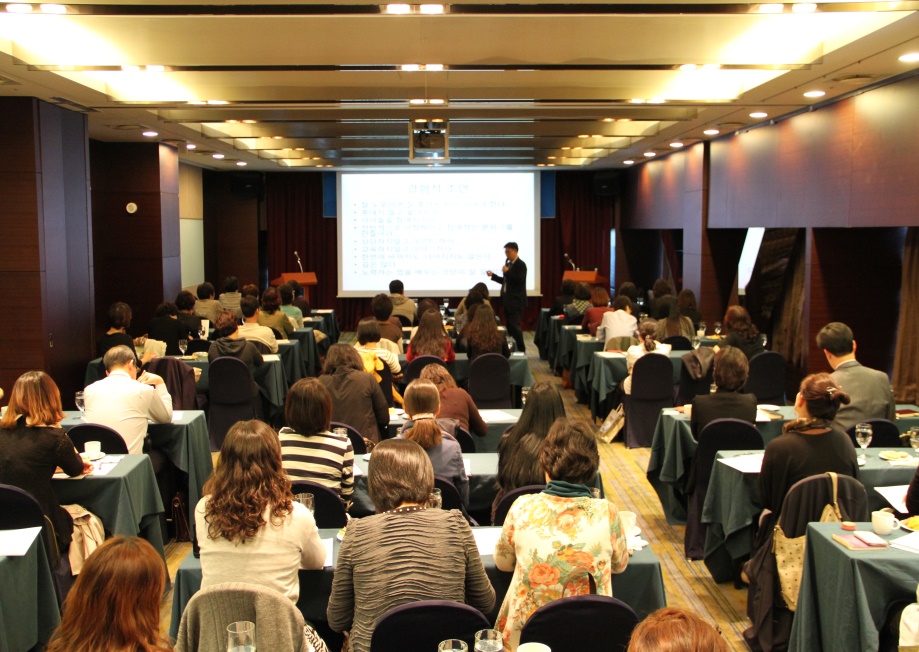 Case Conference for School Nurses & Counselors
Evaluation of Participants in Satisfaction 
     4.4/5 points
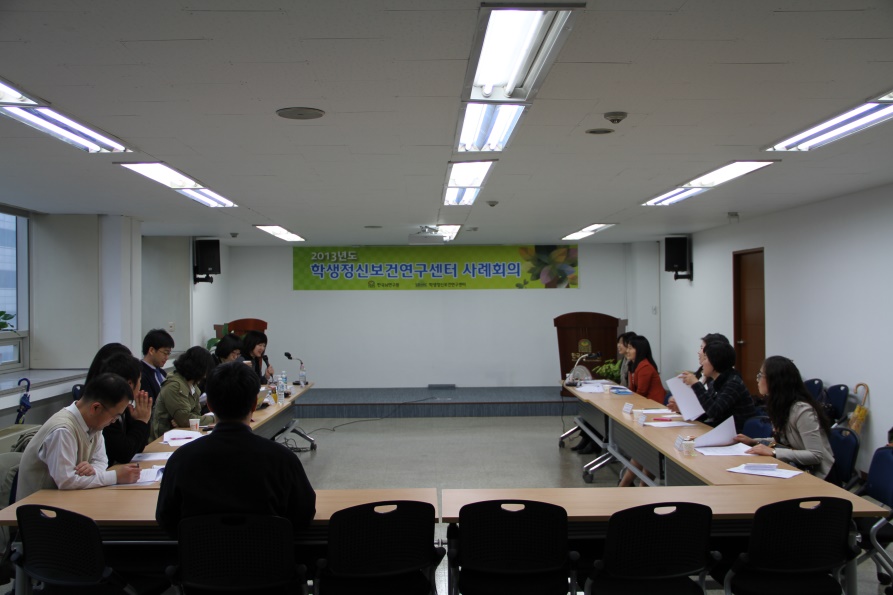 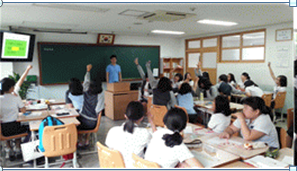 <What’s done in 2013
- developing programs
School-Based Knowledge Improvement Program
(‘Jumping Blue’)
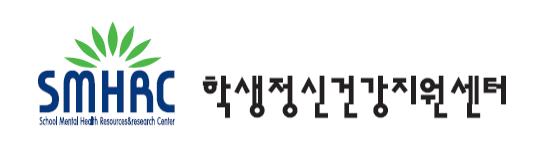 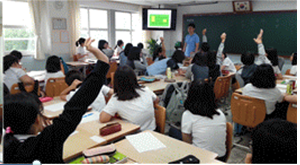 208 Middle School Students , 3 sessions for  2 weeks
Research in Effectiveness
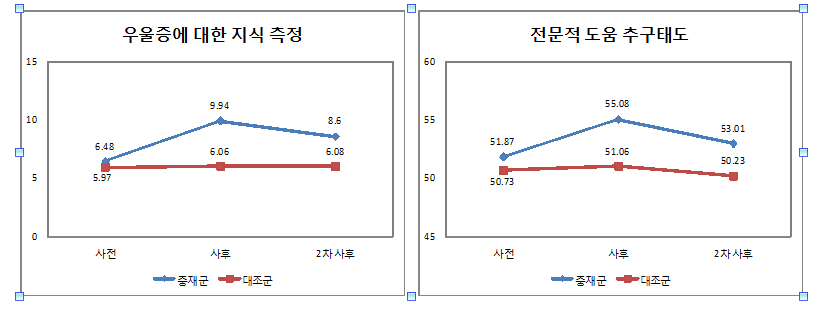 Knowledge about Depression
Asking help for Professionals
Before Edu,  After Edu,   2mon later
Before Edu,  After Edu,   2mon later
Edu group
Control
Edu group
Control
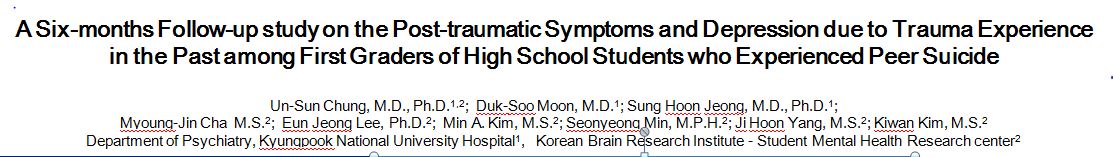 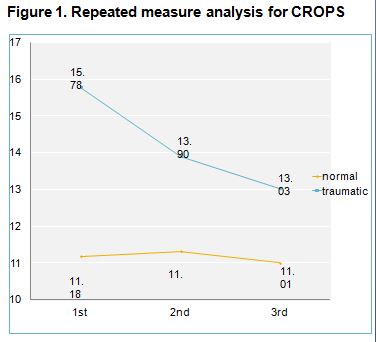 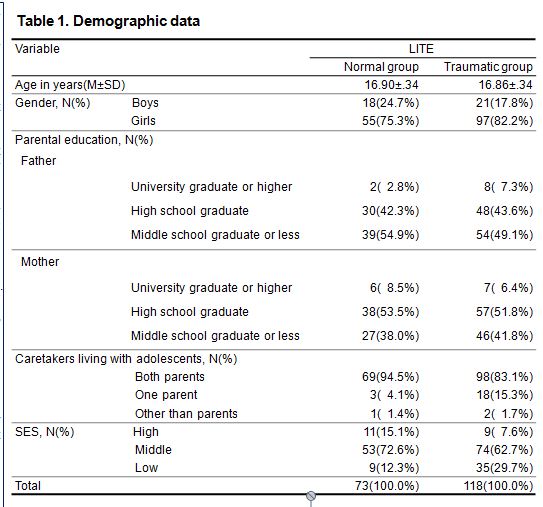 Traumatic Group : N=118
Normal Group : N=73
<What’s done in 2013
Developing Educational Content for teachers, Parents, Studetens>
Reflets for Parents about Teens’ Brain
Informational Handouts  about School Mental Health
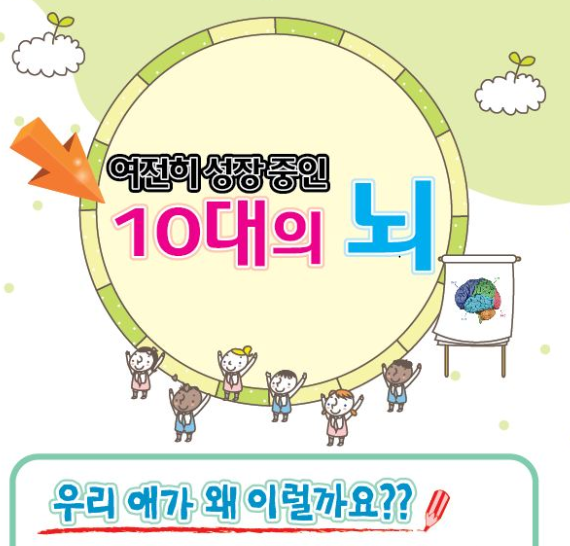 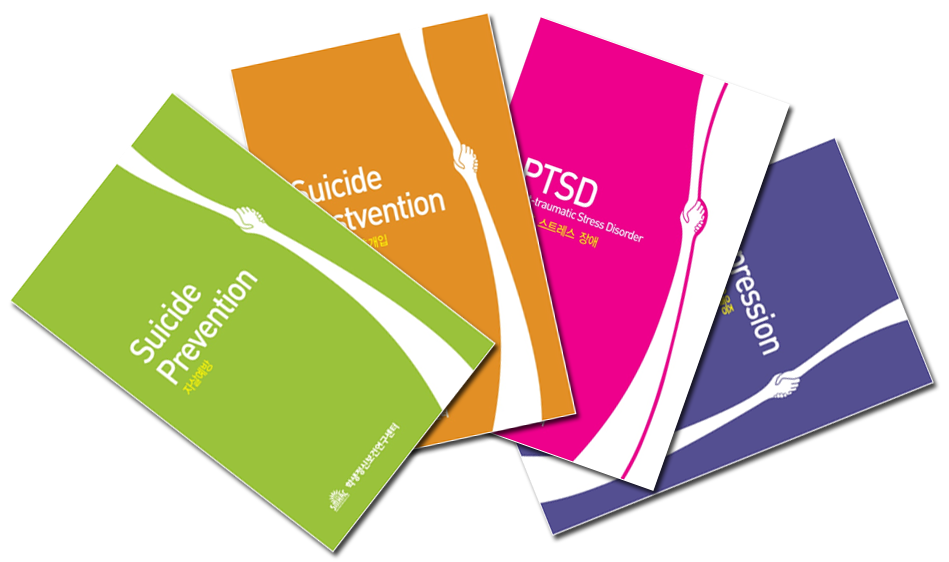 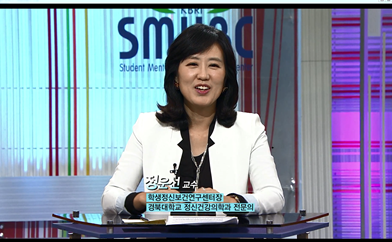 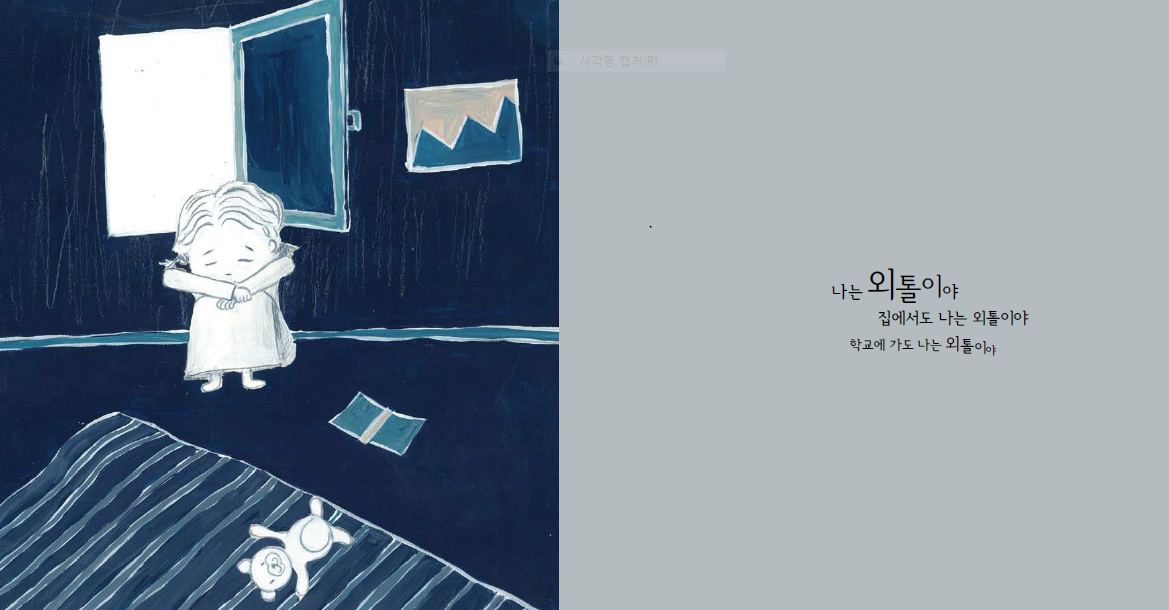 38
Happening of School Crisis 
: Death of Students or Teachers
Together with Community
Flow chart of Postvention of School Crisis
Gathering of Fact
Organizing Crisis Response Team
: Let the School Staff Know
Briefing to 
Math Media/Students/Parents
Helping 
the Greif Reaction of Students
Professional Counseling Support 
for High Risky Students
Professional Support 
for Parents Group
/Students Group
Long-term & Additional Support
Recovery of New Normal Routine Activity and Function of School
39
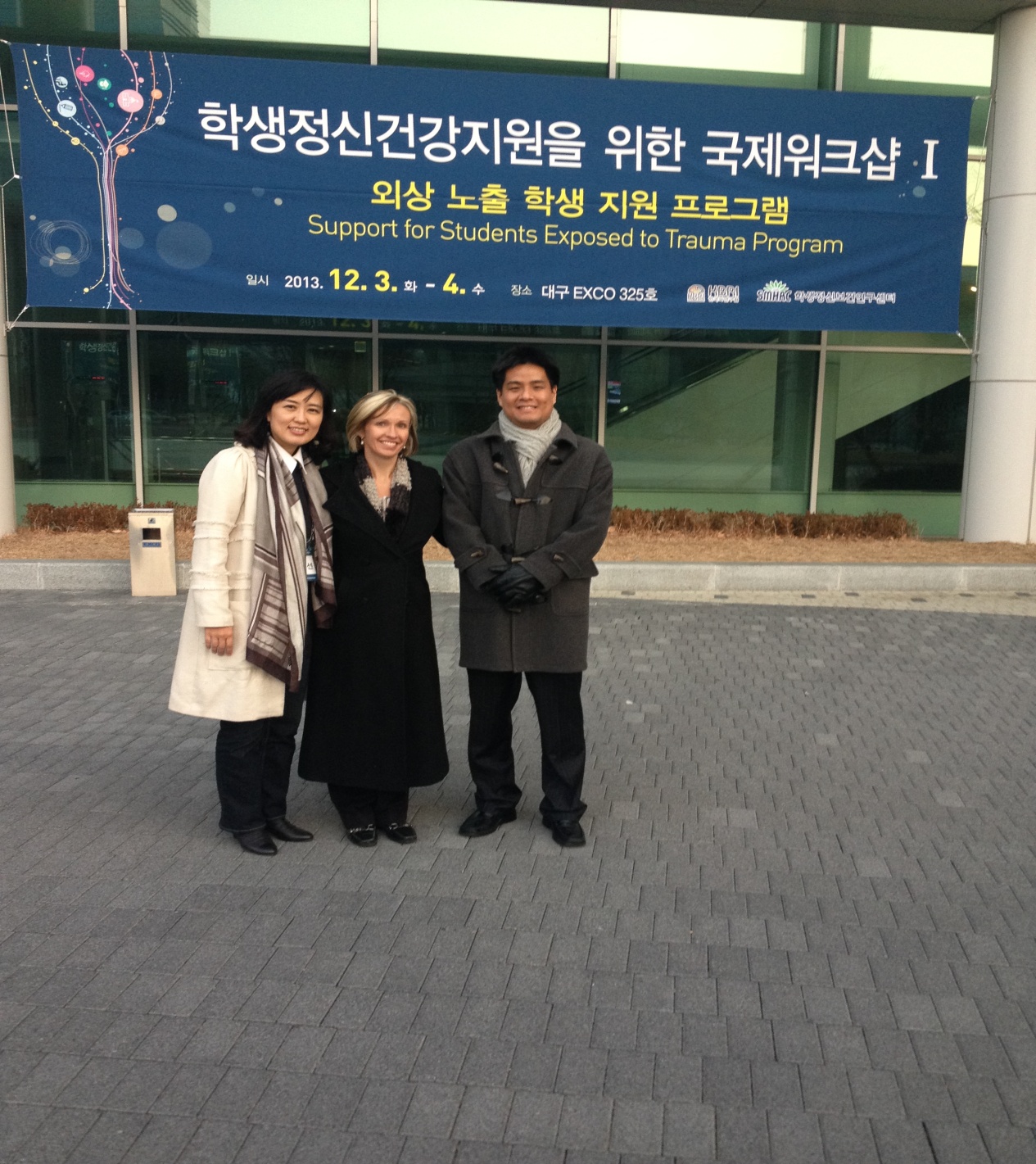 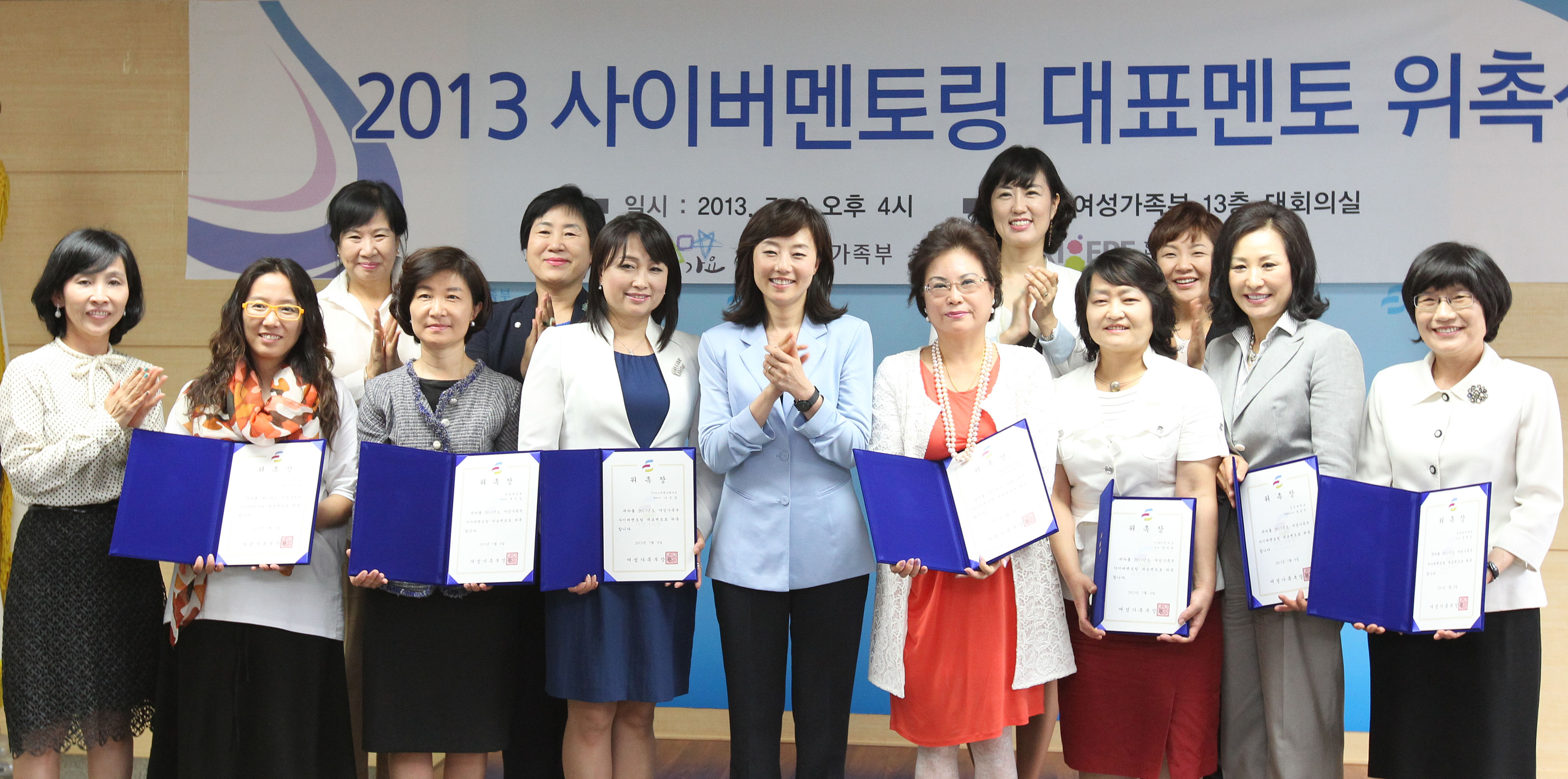 Gonju National High School Boot Camp 
- 5 Students Died, 2013, July 17th.
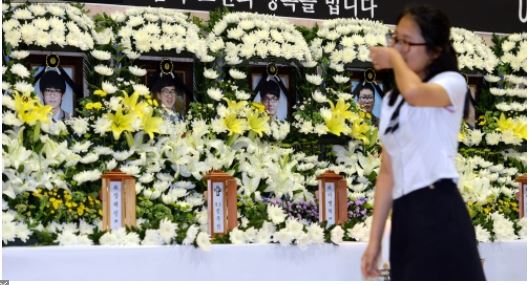 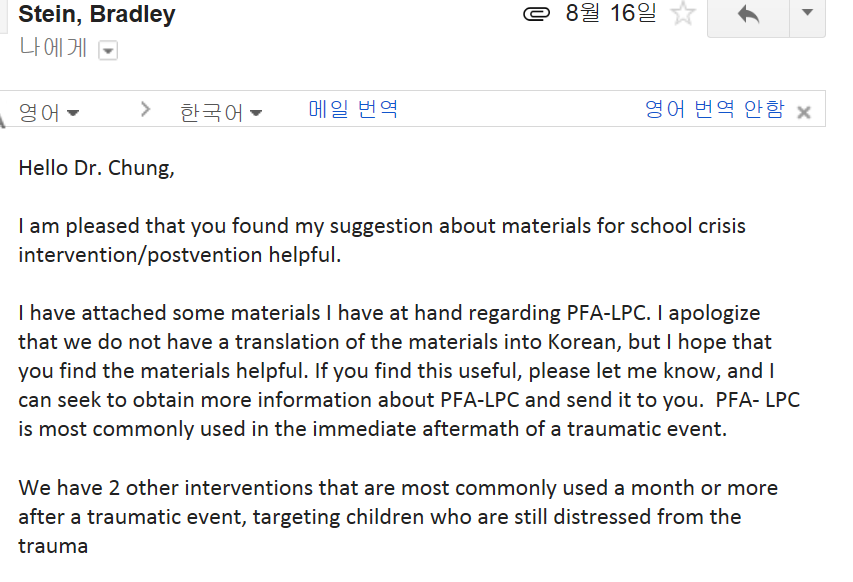 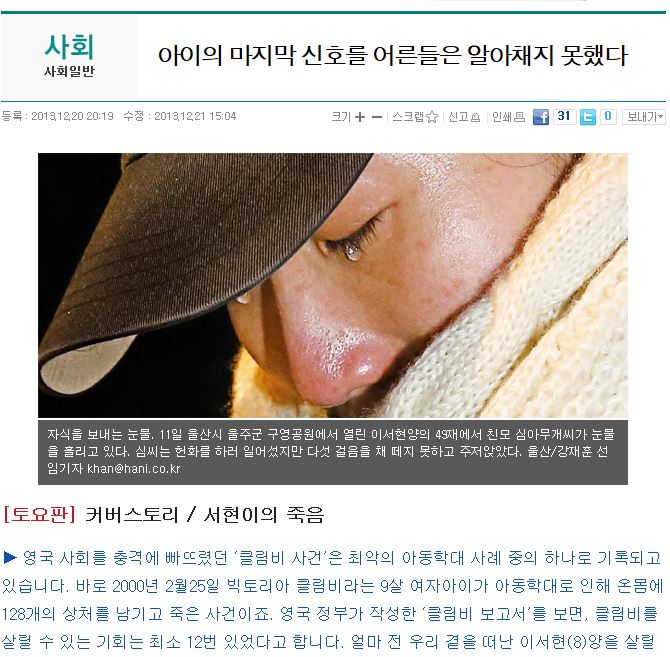 44
45
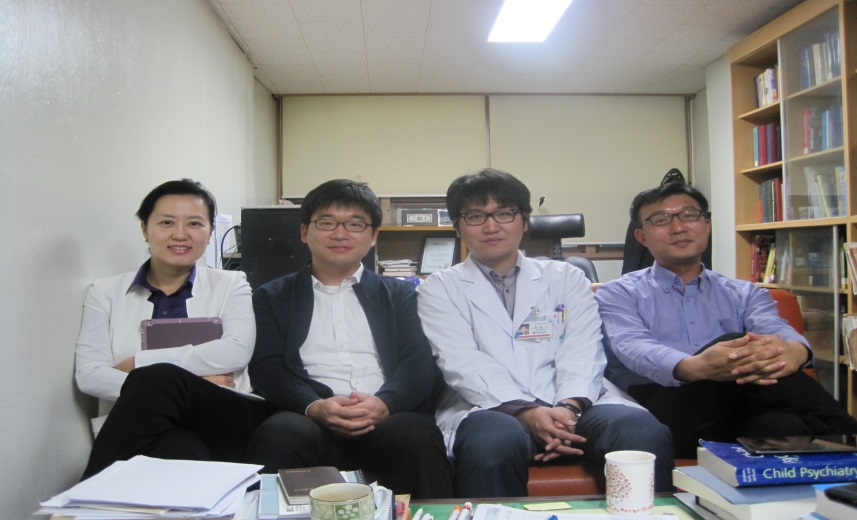 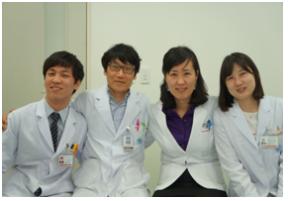 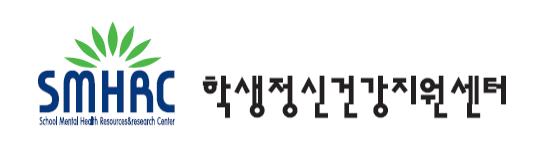 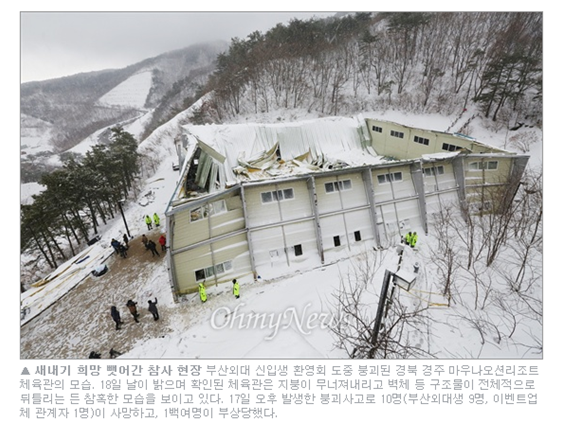 <Postvention of
Busan University 
Of Foreign Affairs>
2014, Feb. 17th
Kyungjoo City, Mauna Resort, 
Collapse of Roof of  Gymnasium, 
9 Students Died 
550 Students in the building & 550 in the Resort
Psychological First Aid,
Screening 
Education about Traumatic Greif
Counseling & Trauma-Focused CBT
For Professors, Students, School Staff
경주 리조트 붕괴 때 다리를 다쳤던 부산외대 이지향양(18·중국학부1·오른쪽)이 부산시 배정이(52) 재난심리지원센터장과 상담하고 있다. 이양은 “지금도 작은 소리에 깜짝 놀라곤 한다”고 말했다. [송봉근 기자]
48
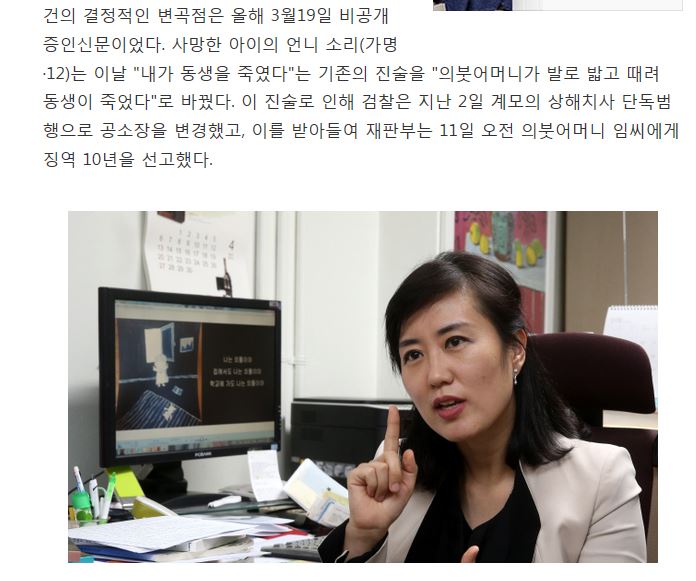 49
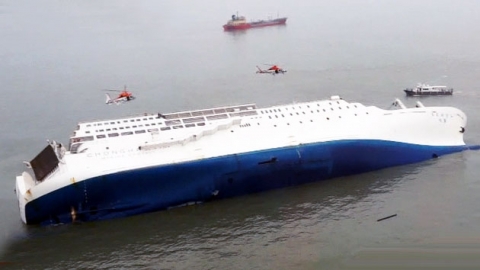 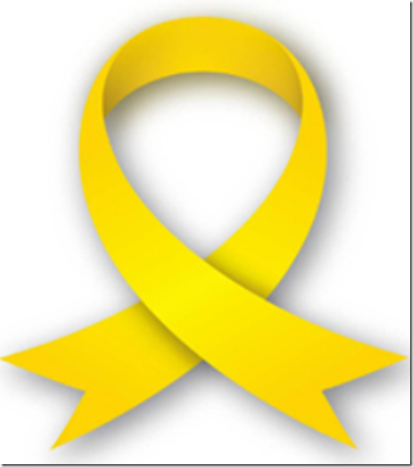 2014, April, 16th, ‘Sewel Boat’ Sinking Tragedy 
300 People Died
(including 250 Danwon High School Students & Teachers
 on School trip 
to Jeju Island)
3 mental health proffesionals went to the Port 
3 went to the Danwon High School 
on Accident day.
Starting giving ‘Psychological First Aid’, Control of Access
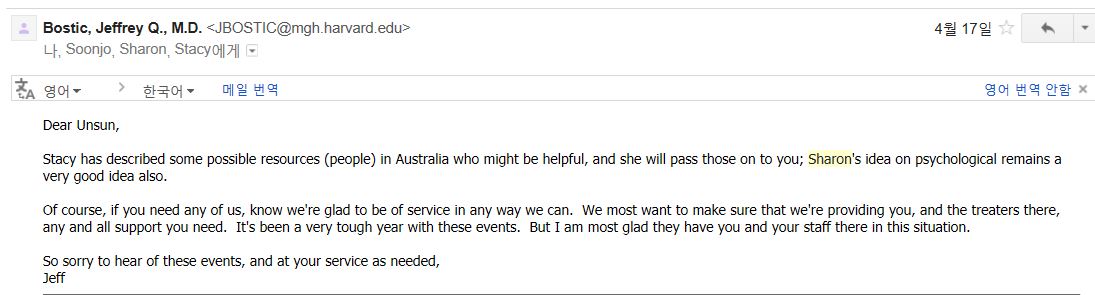 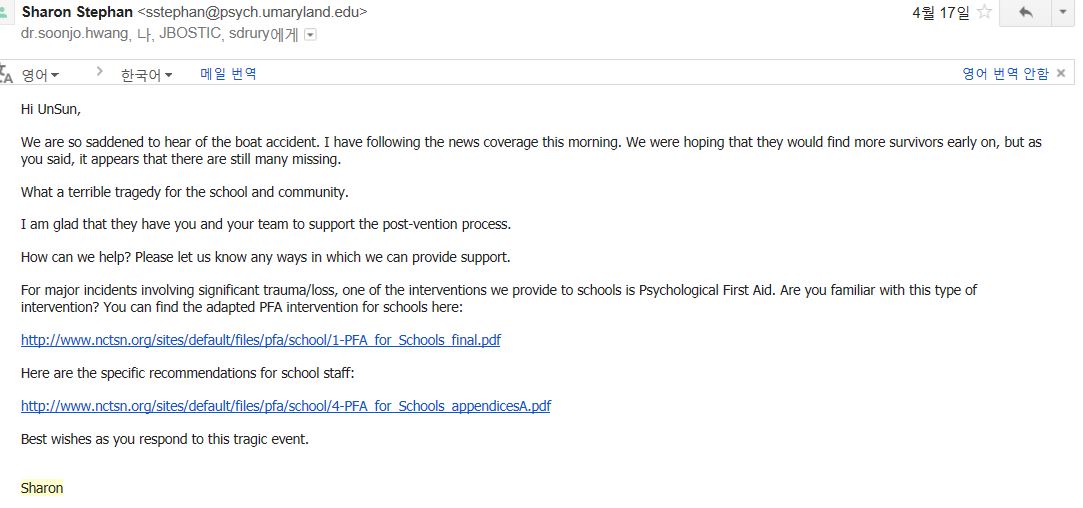 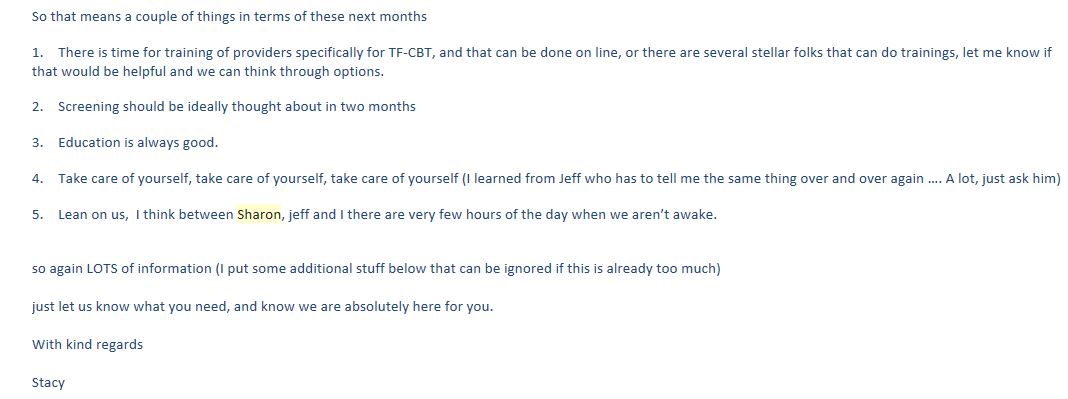 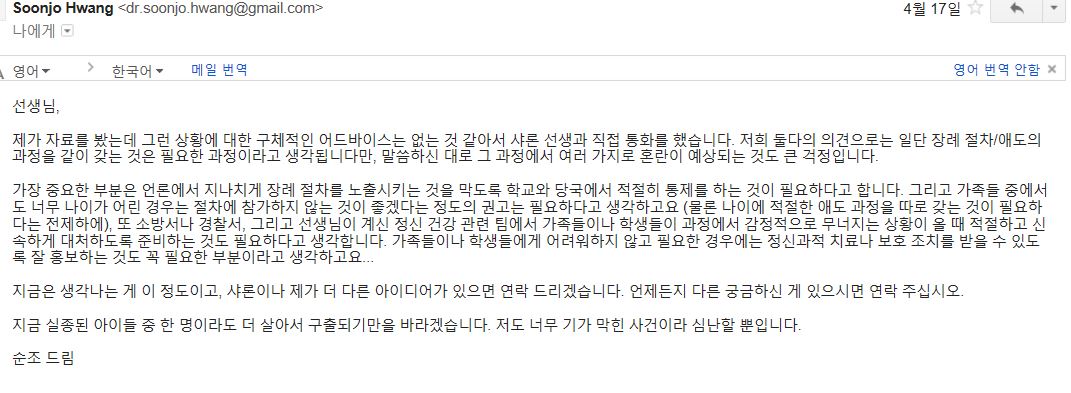 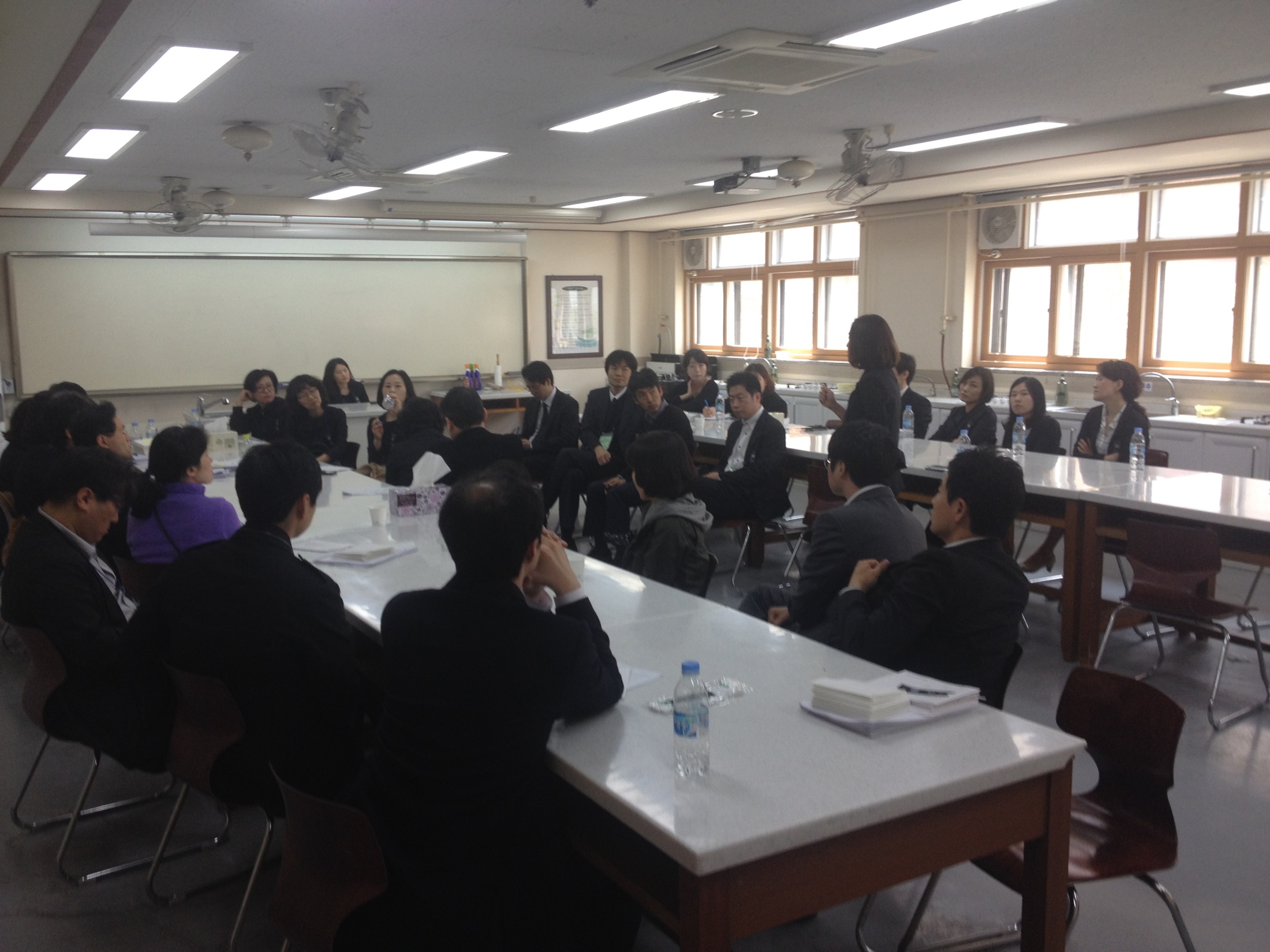 53
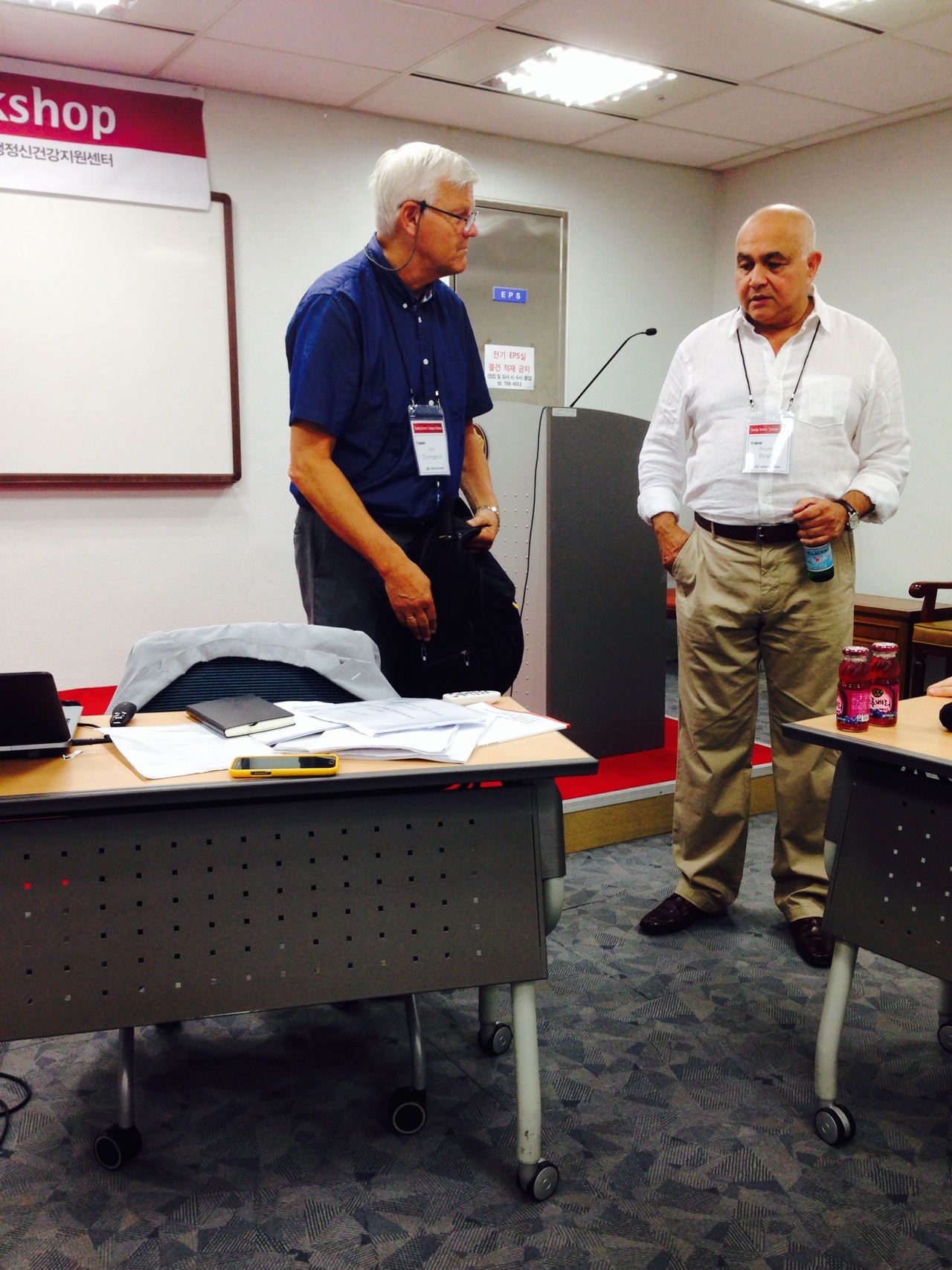 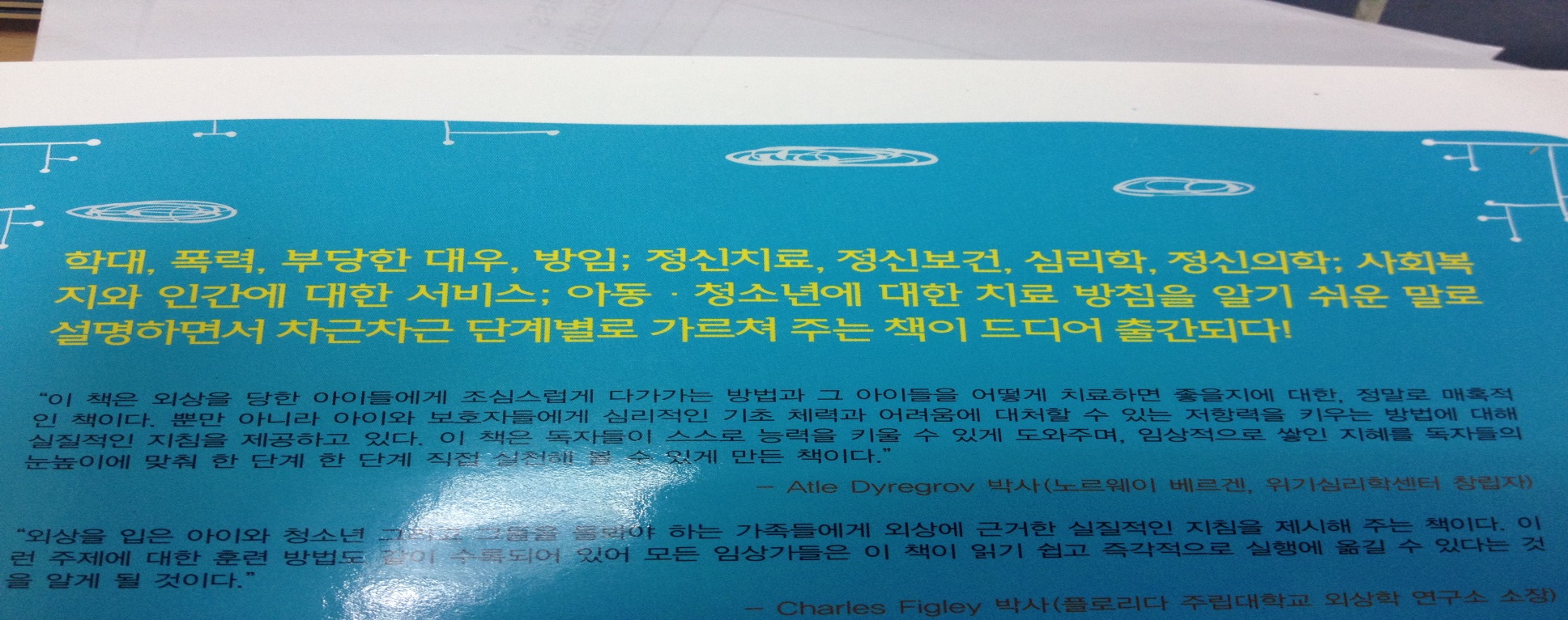 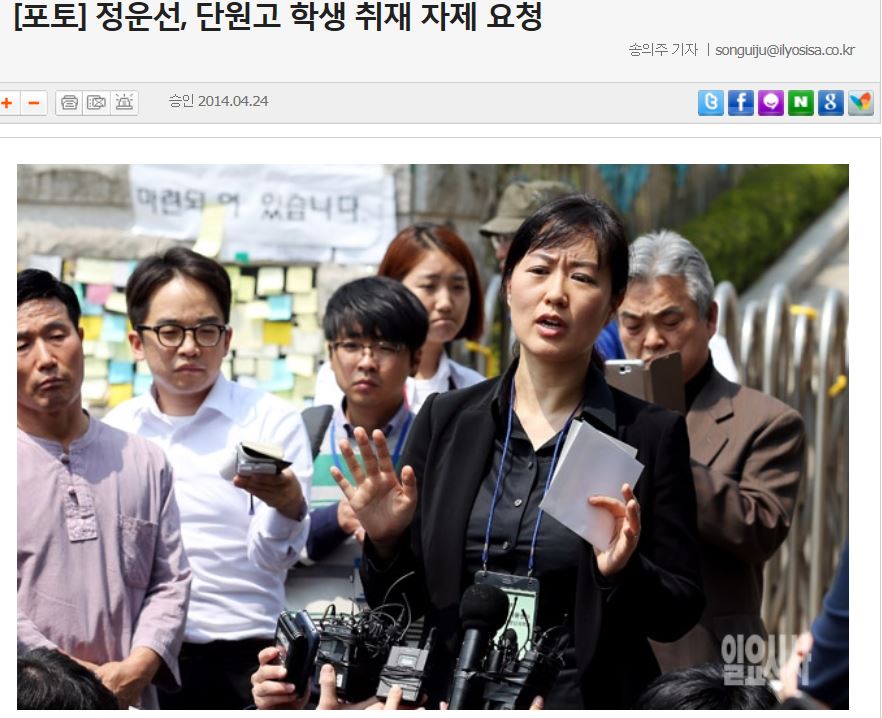 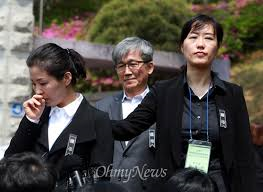 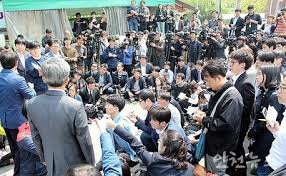 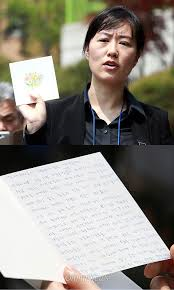 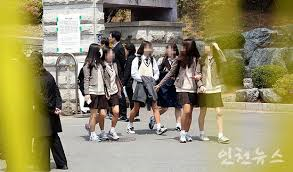 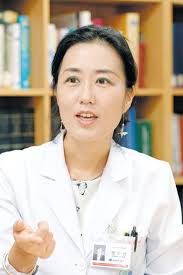 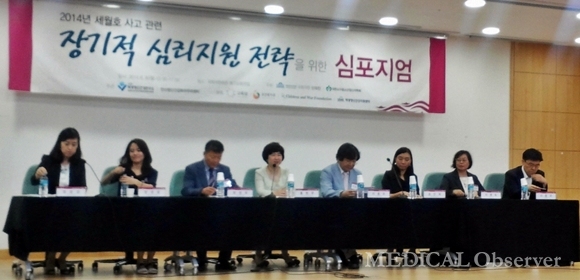 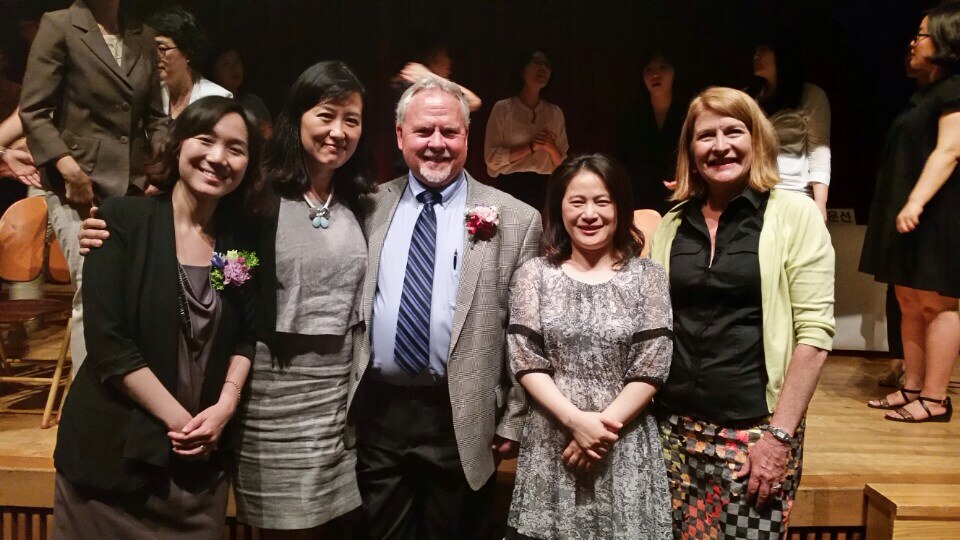 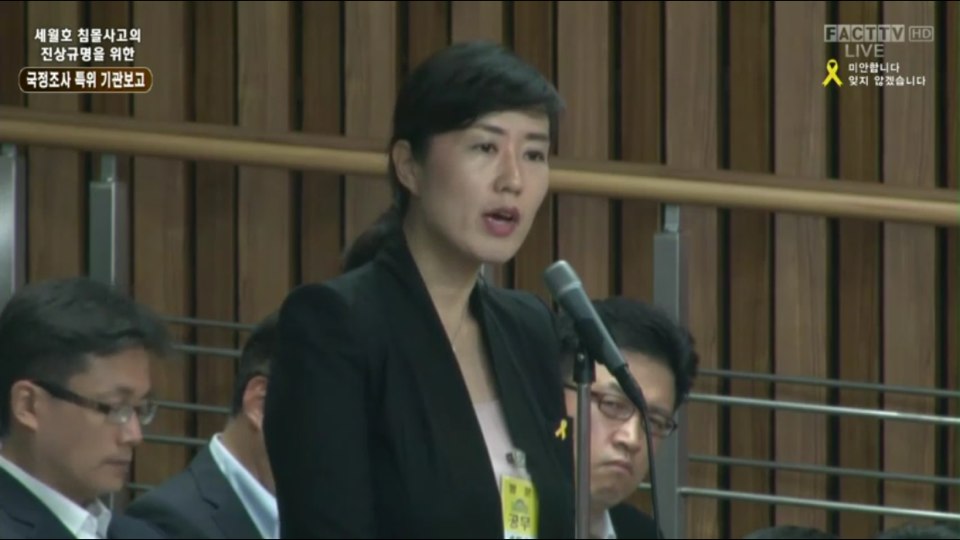 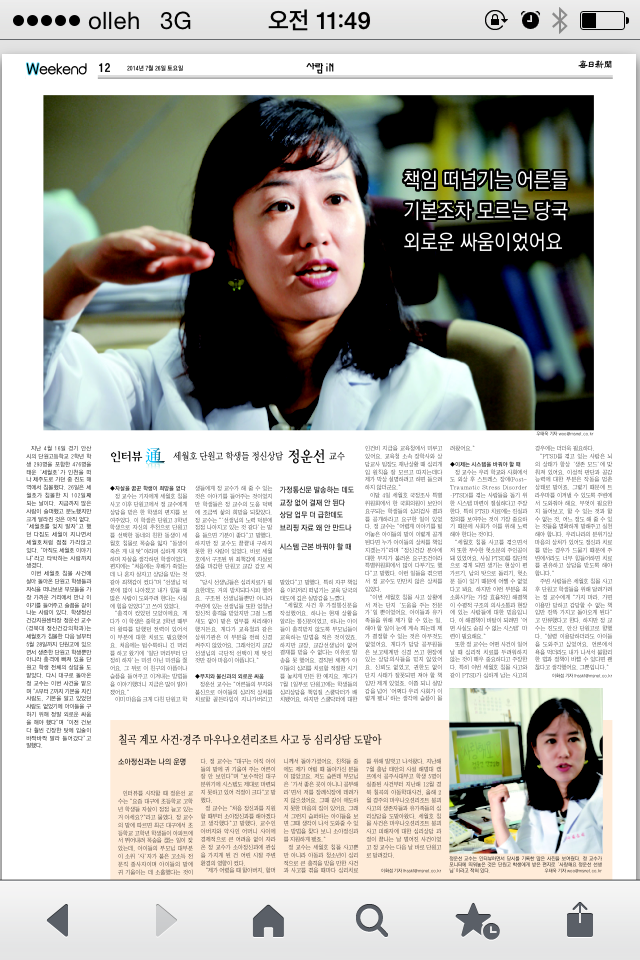 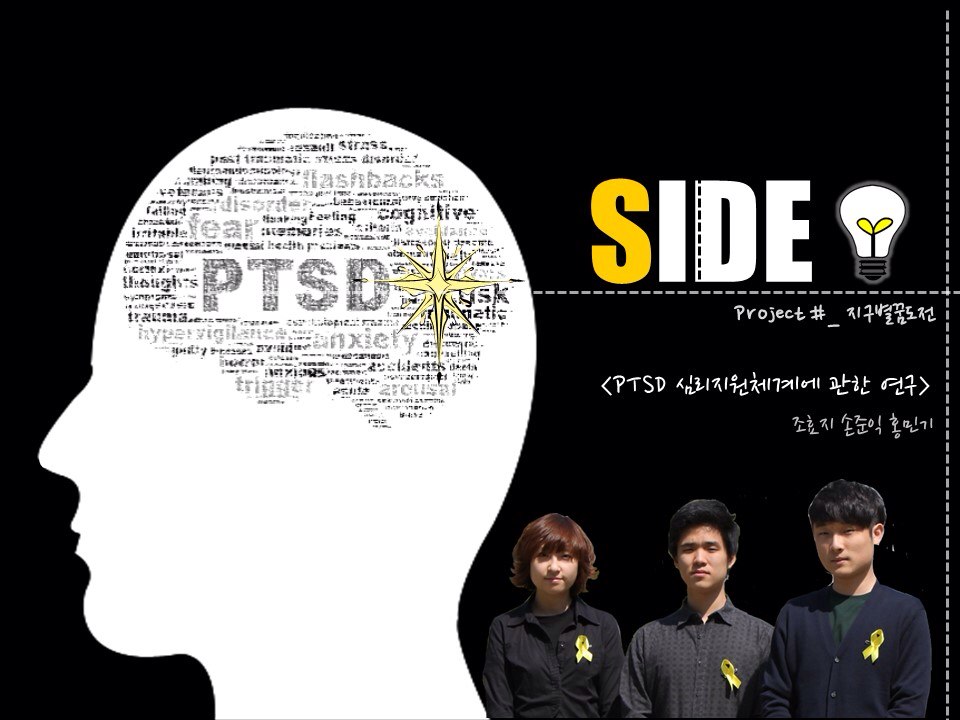 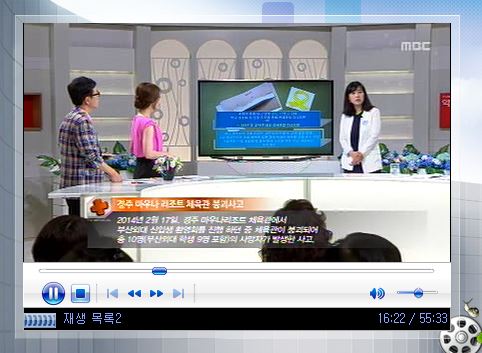 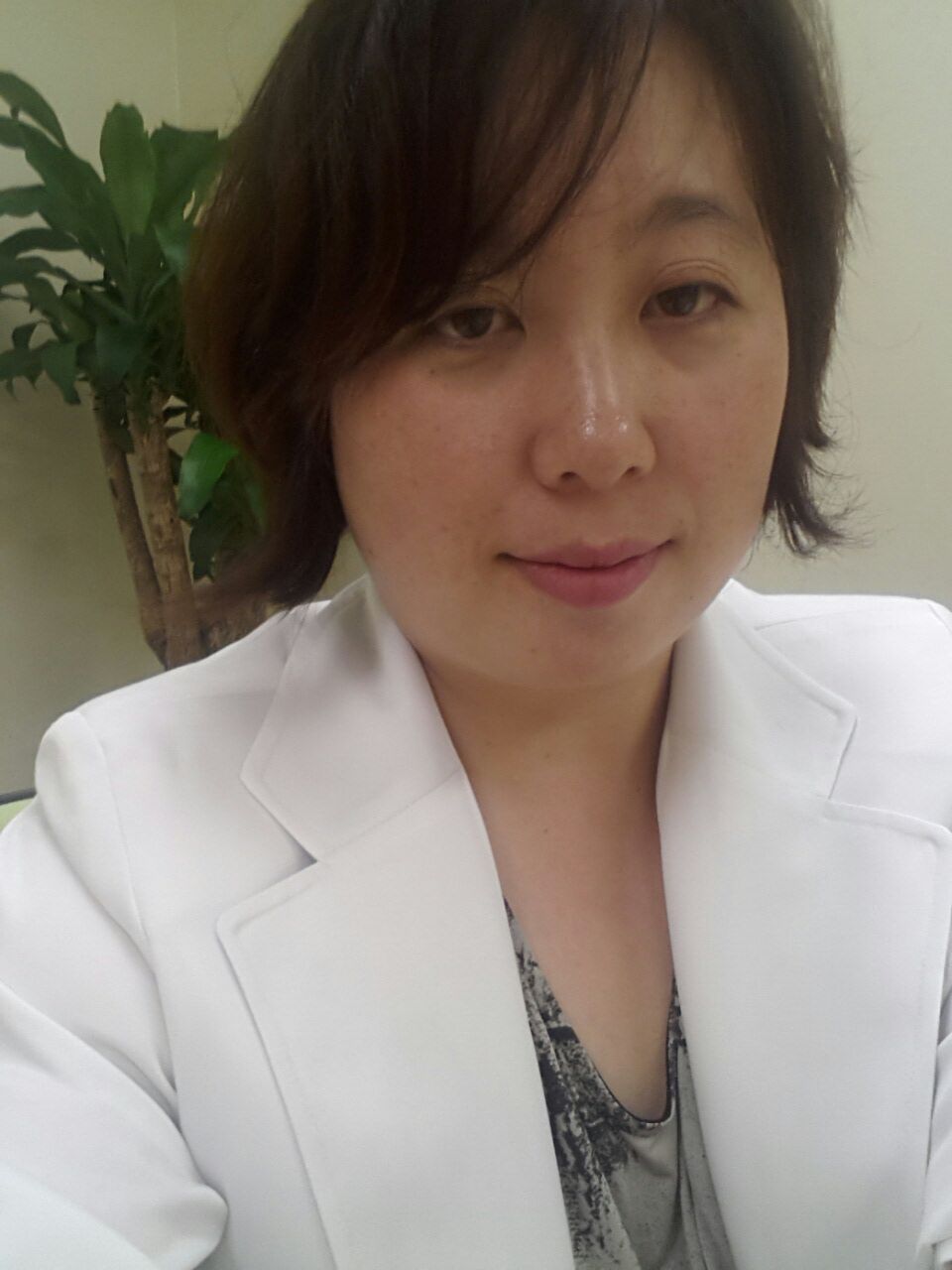 National Institute of Mental Health(NIMH) 공동 연구
Investigating the impact of fluoxetine treatment on BOLD response in trauma-exposed patients with Conduct Disorder and Oppositional Defiant Disorder and the relationship of this impact with symptom improvement 

Principal Investigator : Un-Sun Chung, M.D., Ph.D

Adjunct Principal Investigator : James Blair, Ph.D.
 
Lead Associate Investigator : Soonjo Hwang, M.D.
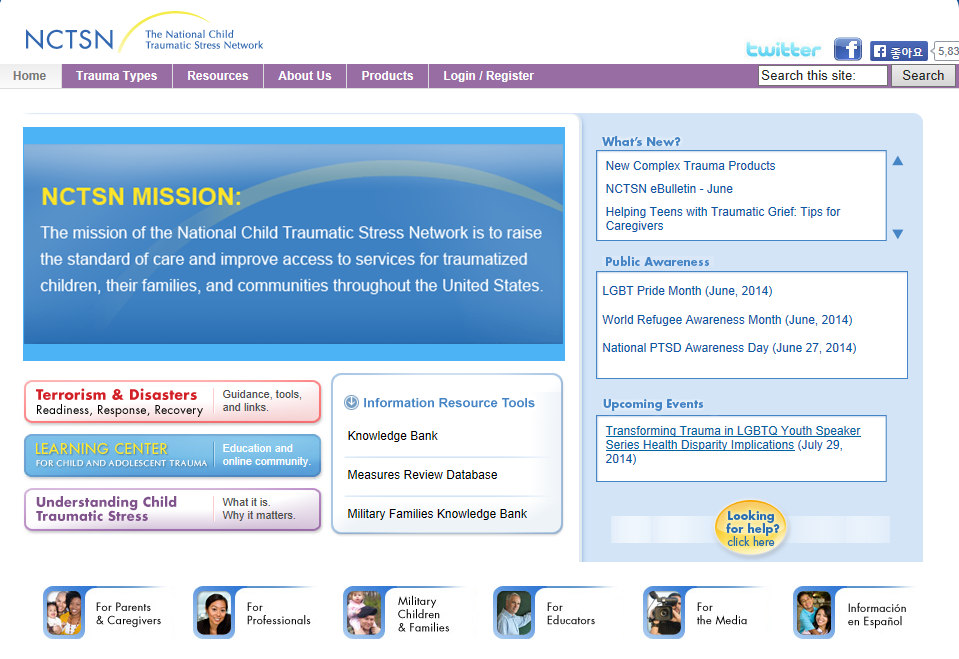 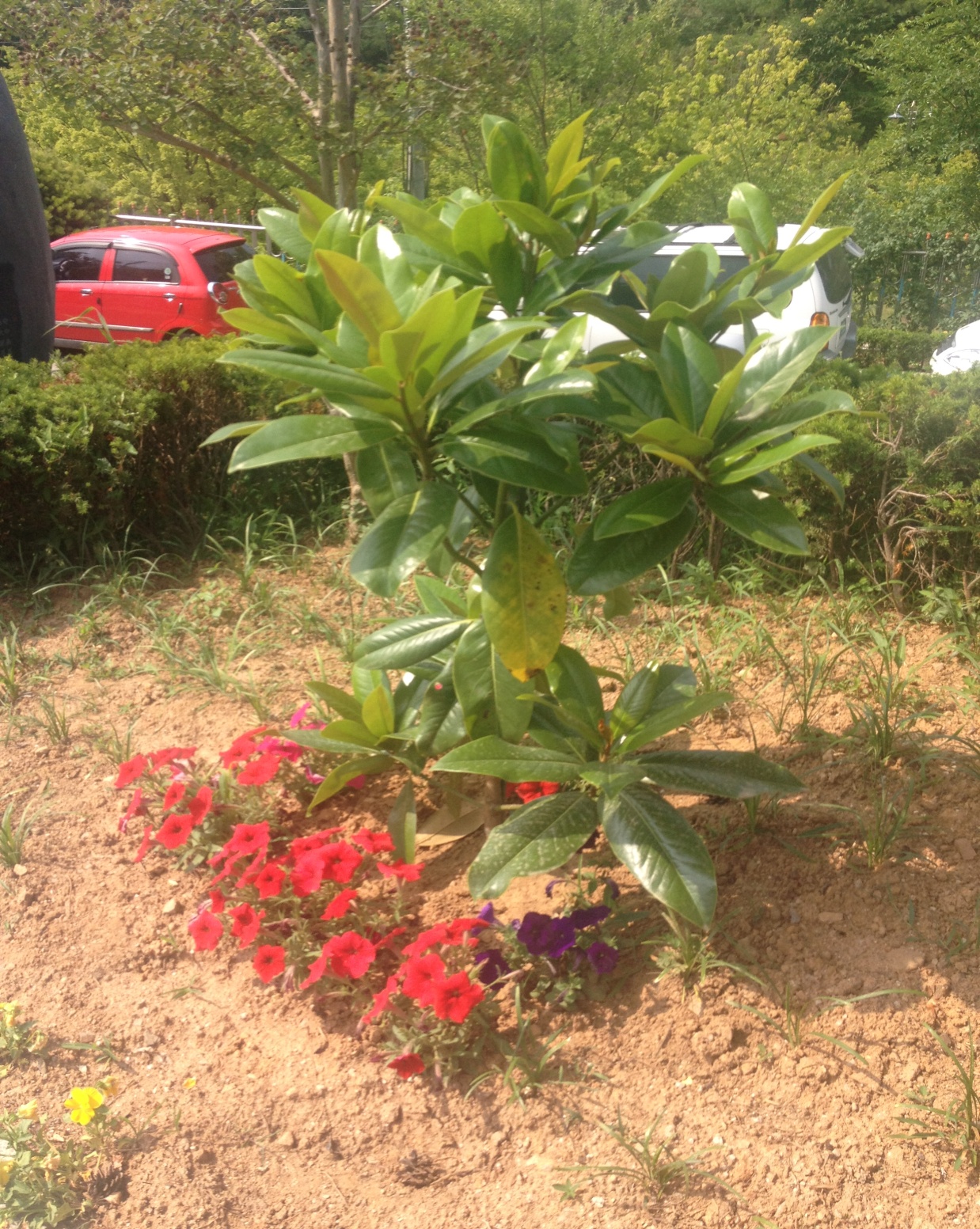 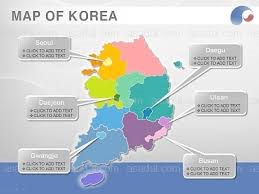 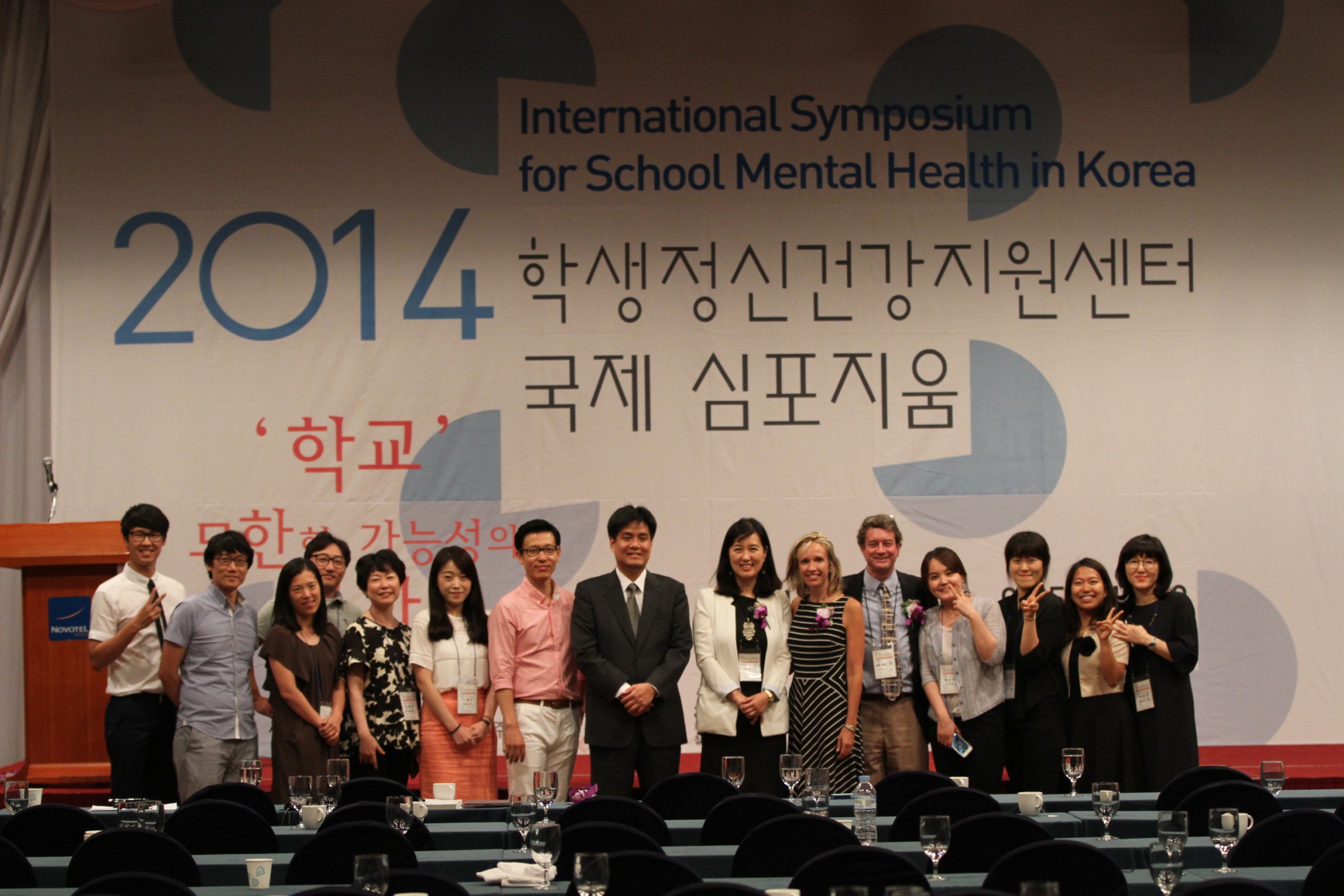 ’School’, 
The Space 
for the limitless Possibility
70
Thank you for your attention
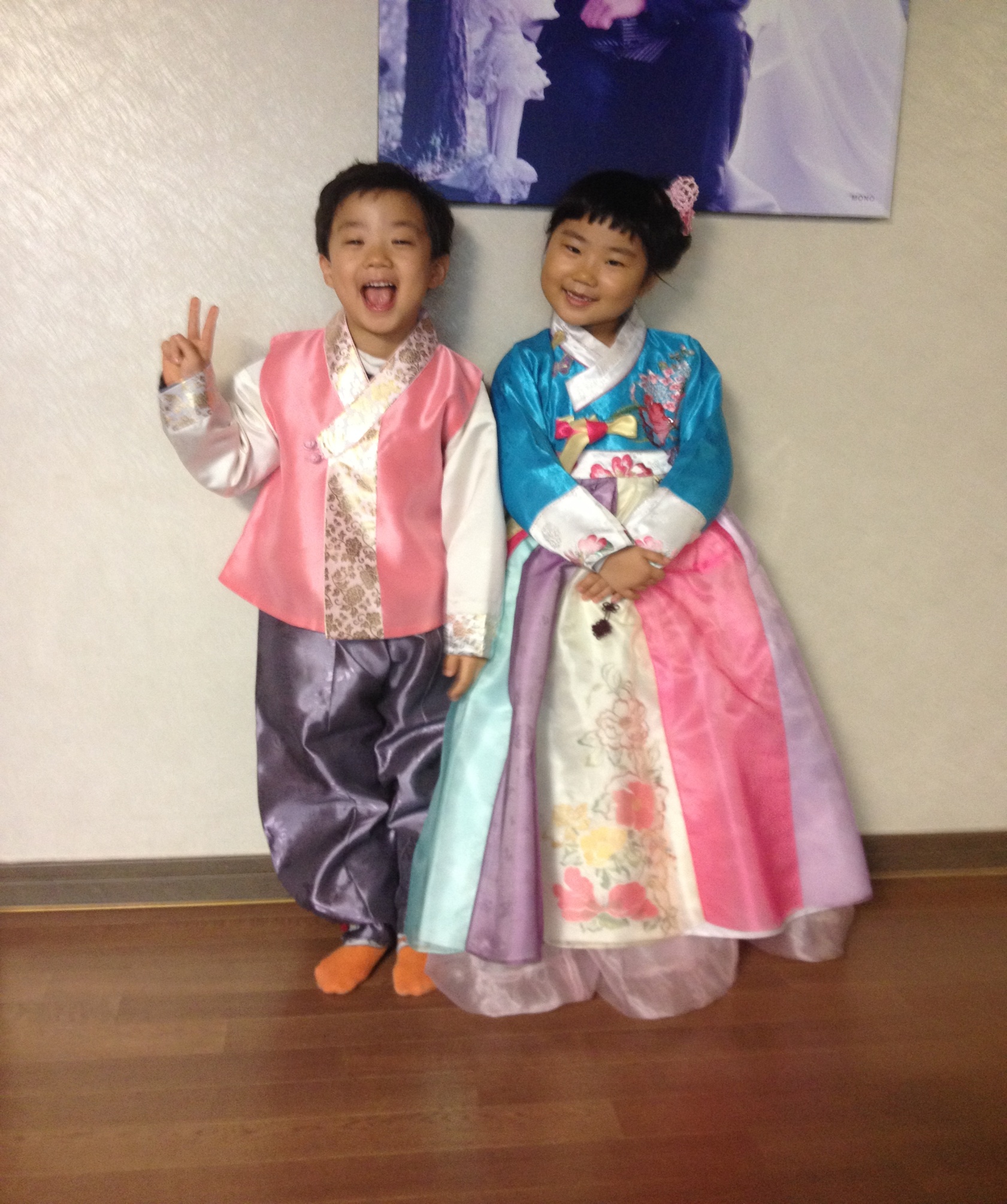